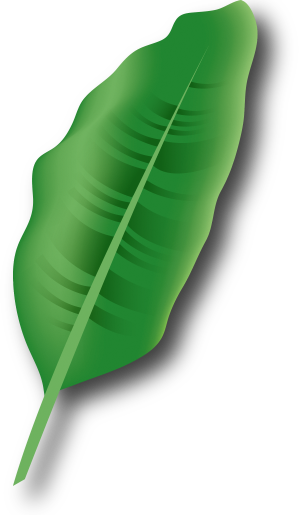 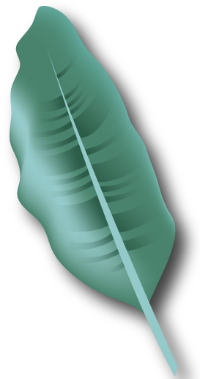 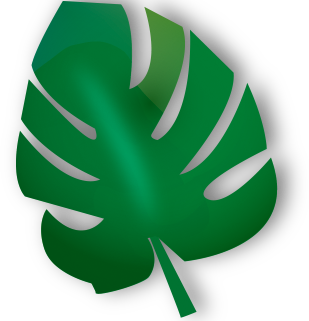 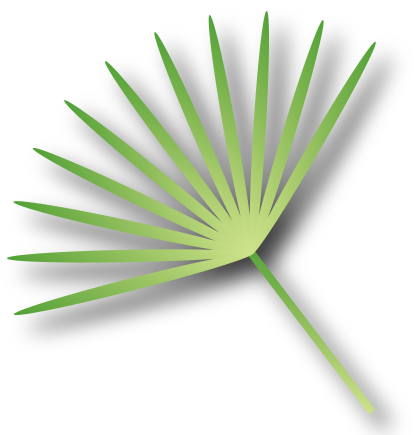 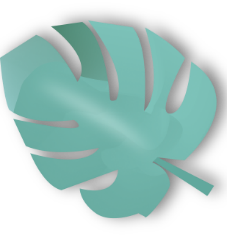 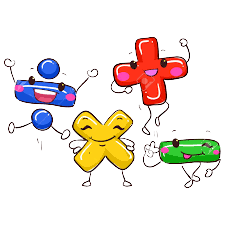 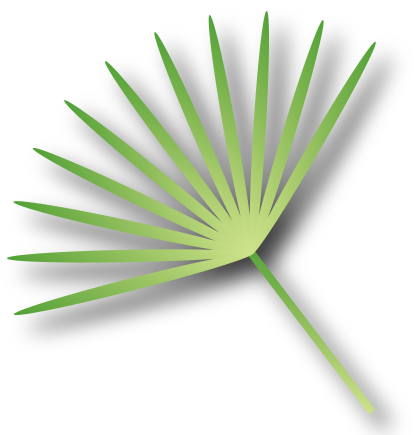 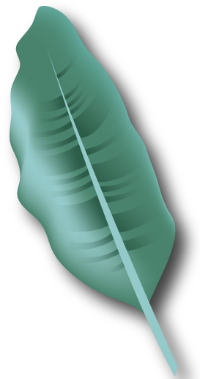 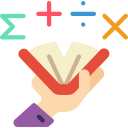 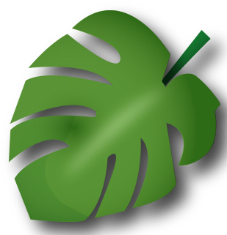 Toán học lớp 4
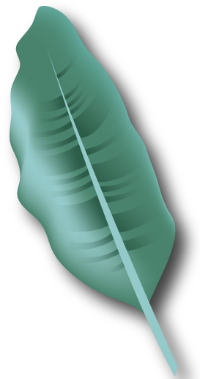 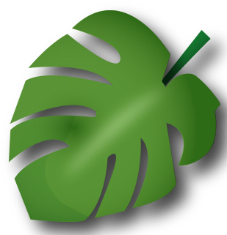 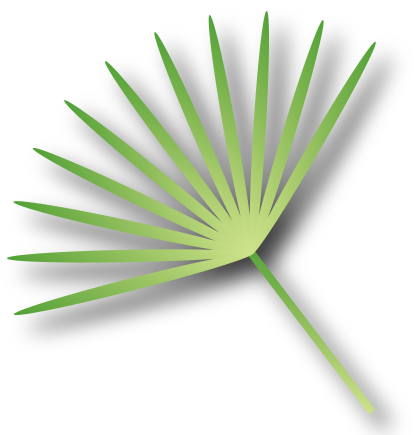 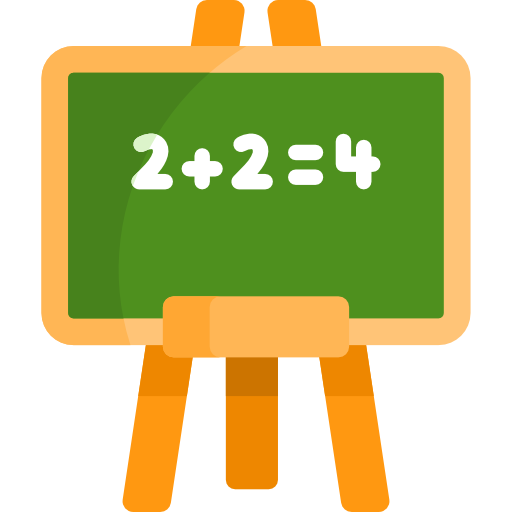 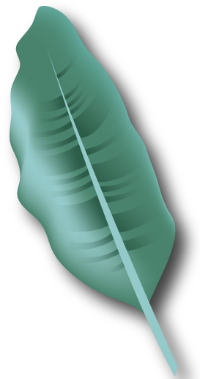 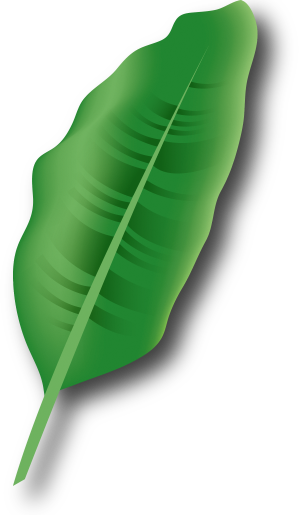 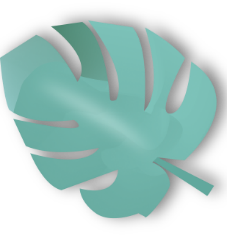 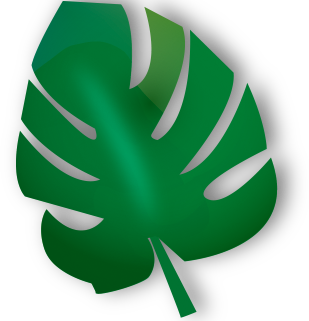 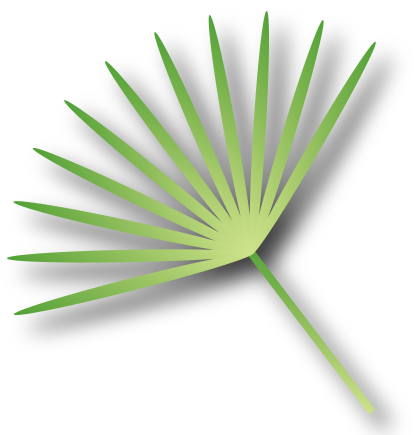 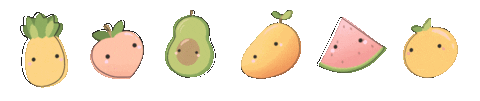 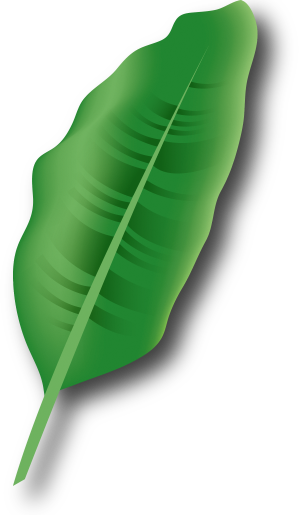 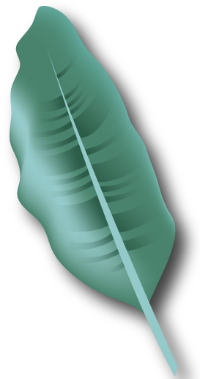 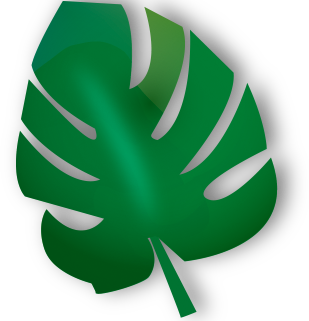 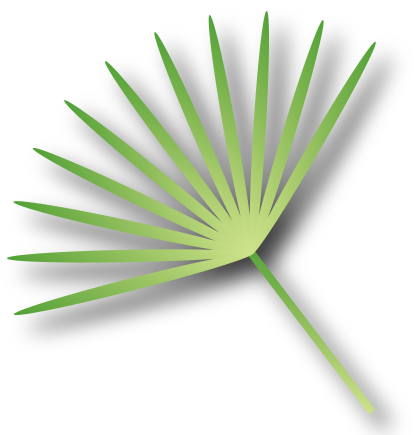 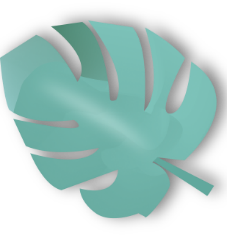 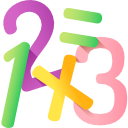 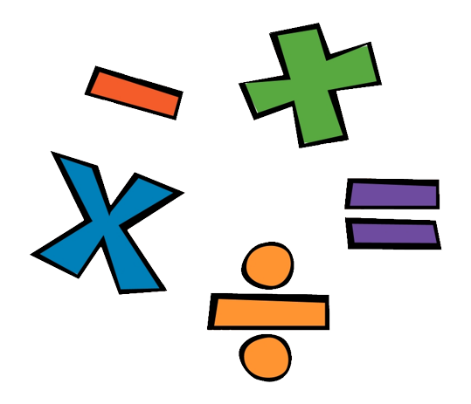 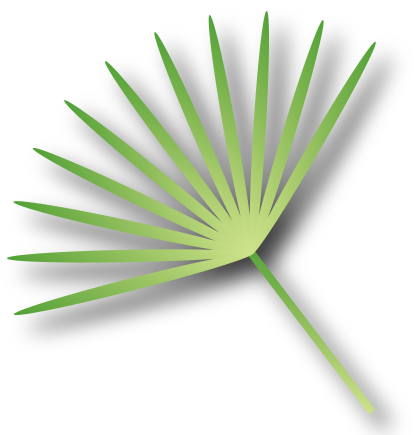 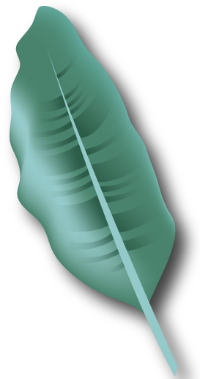 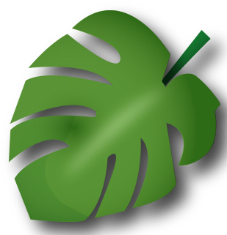 Khởi động
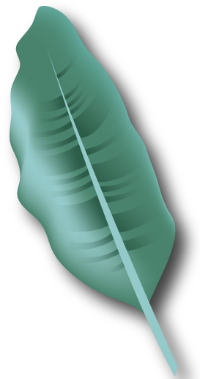 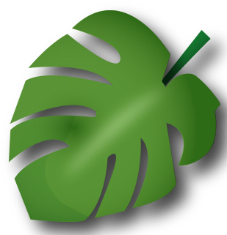 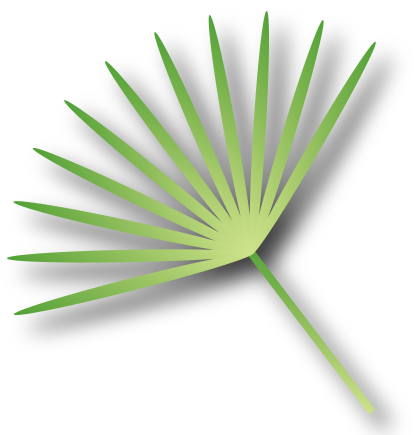 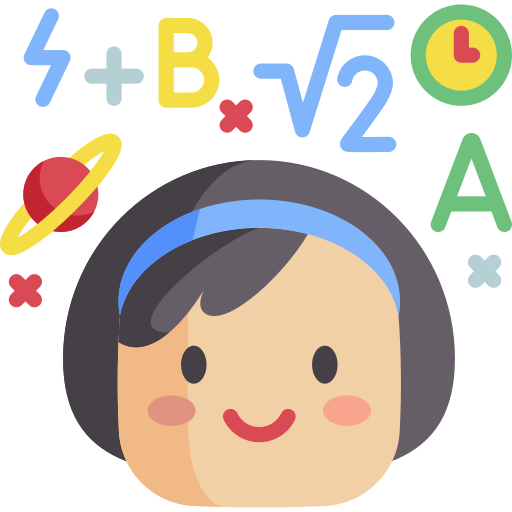 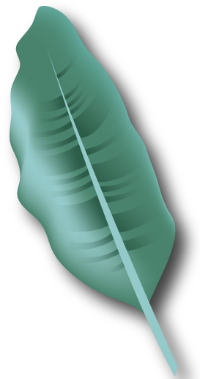 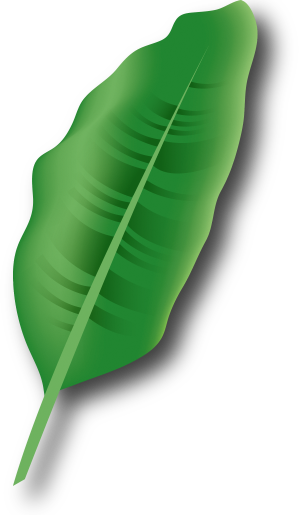 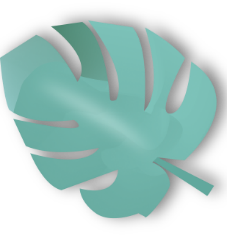 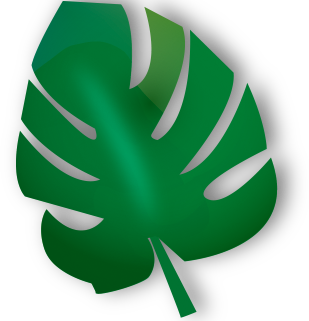 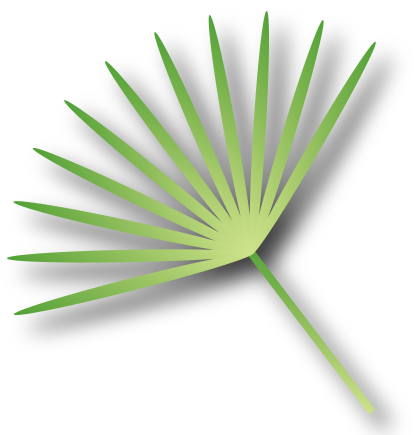 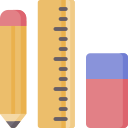 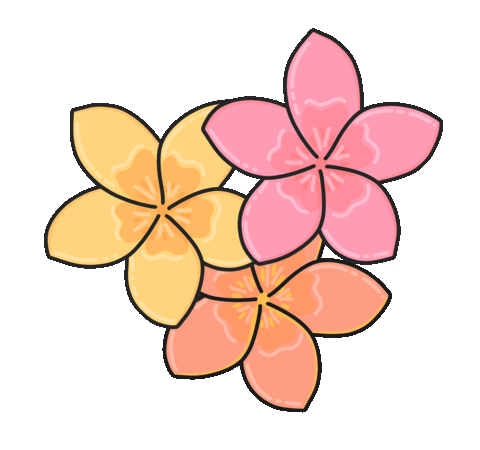 Hiệu của hai số là 10. Tỉ số của hai số đó là      .
Tìm hai số đó.
1
3
Số bé và số lớn là:
A. 10 và 5
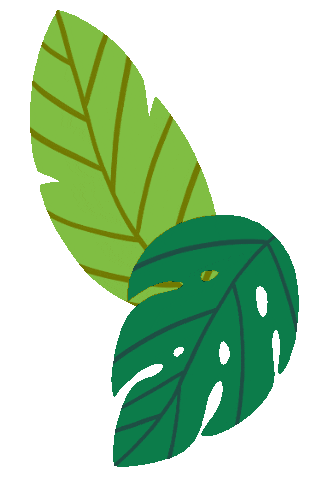 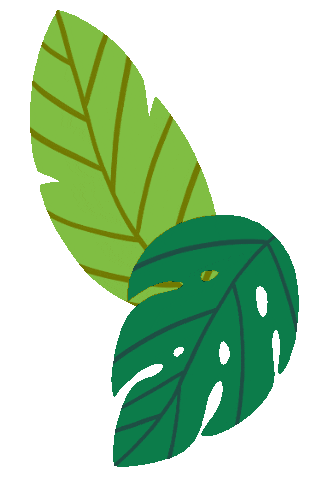 B. 5 và 10
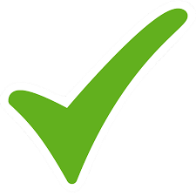 C. 15 và 5
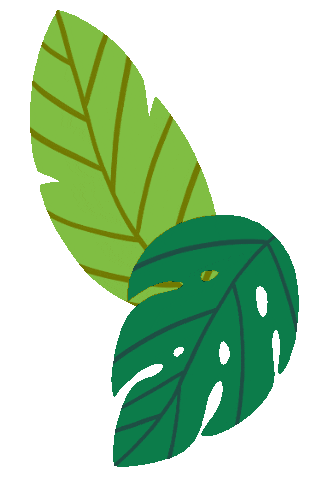 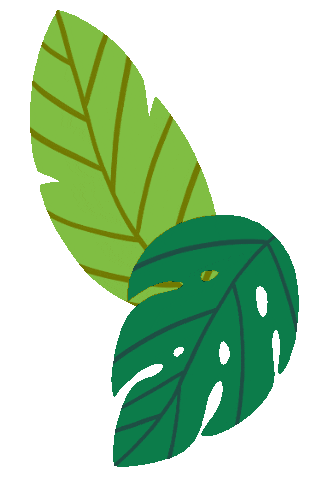 D. 5 và 15
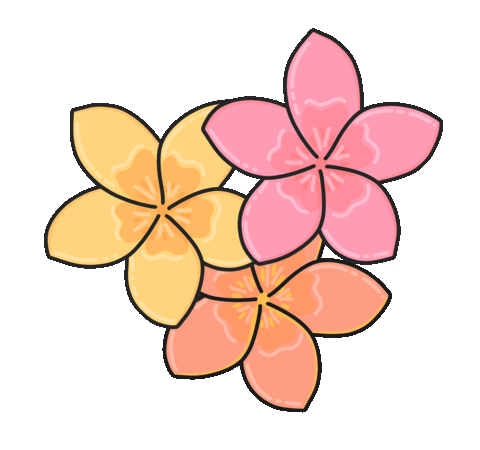 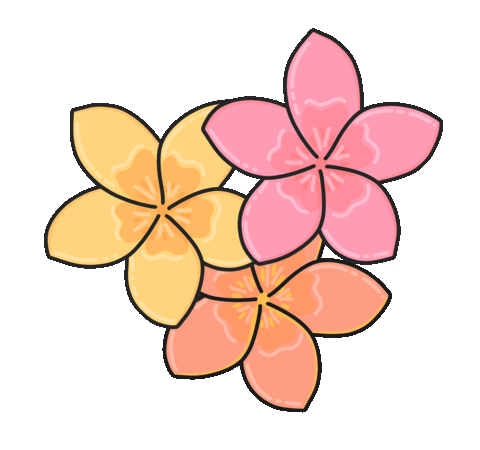 CÁC BƯỚC GIẢI TOÁN
Tìm hiệu số phần 
bằng nhau
Tìm số lớn (hoặc 
số bé)
Tìm số bé (hoặc 
số lớn)
Vẽ 
sơ đồ
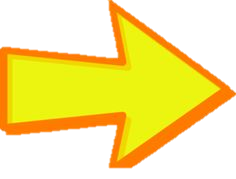 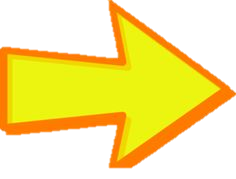 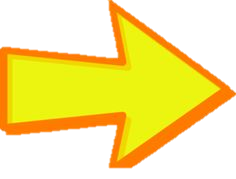 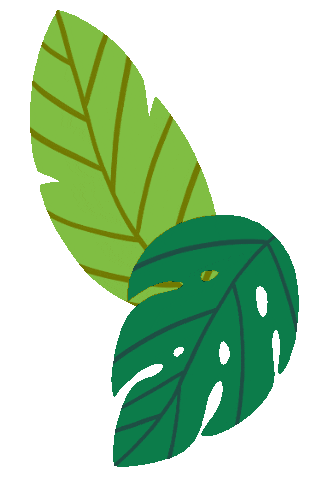 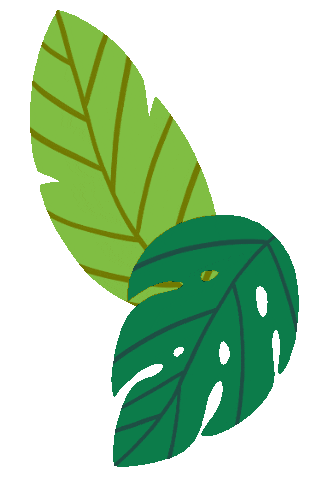 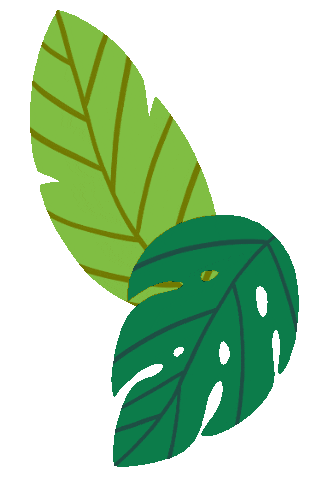 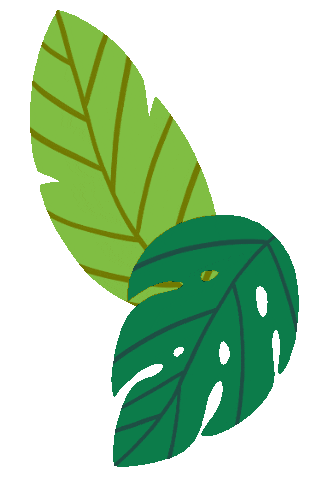 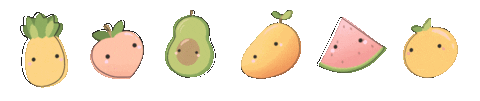 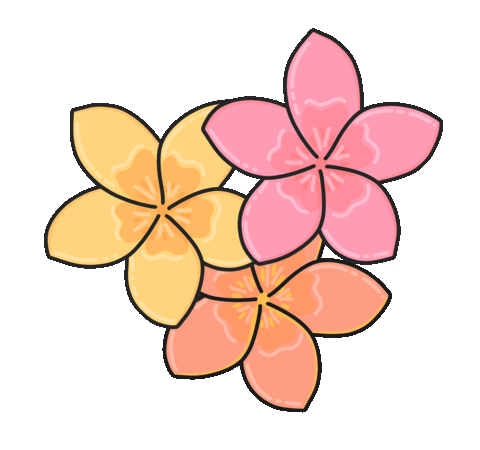 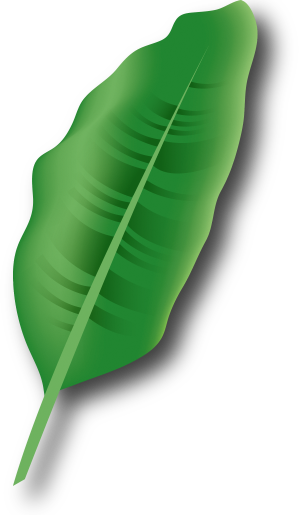 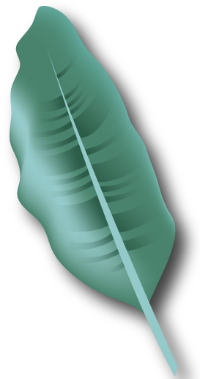 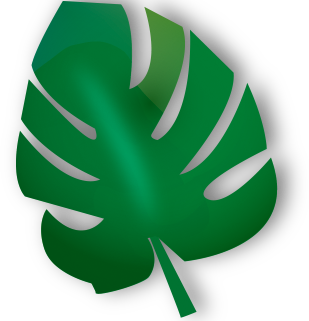 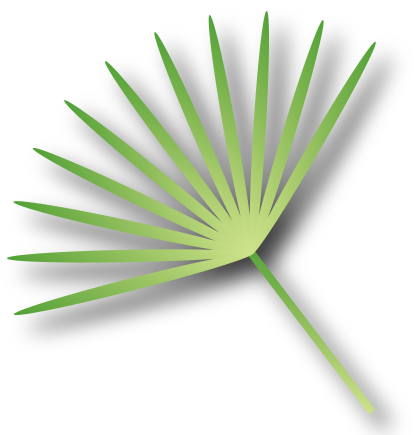 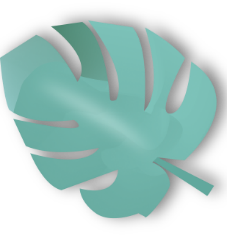 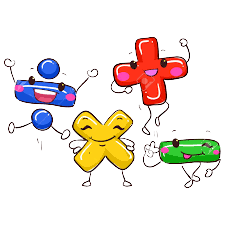 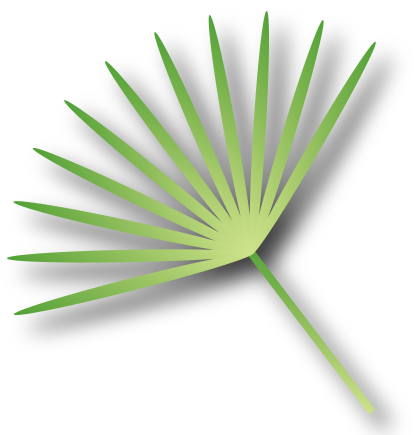 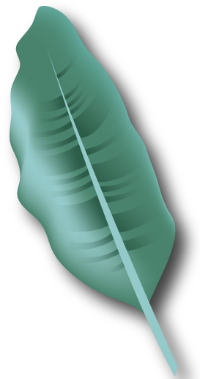 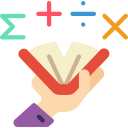 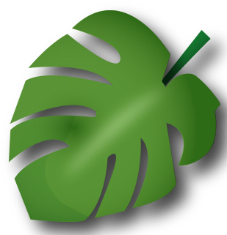 Luyện tập chung
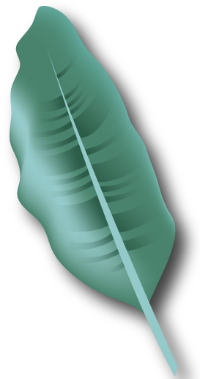 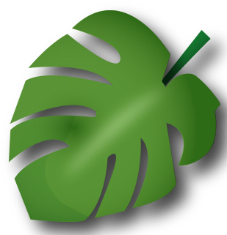 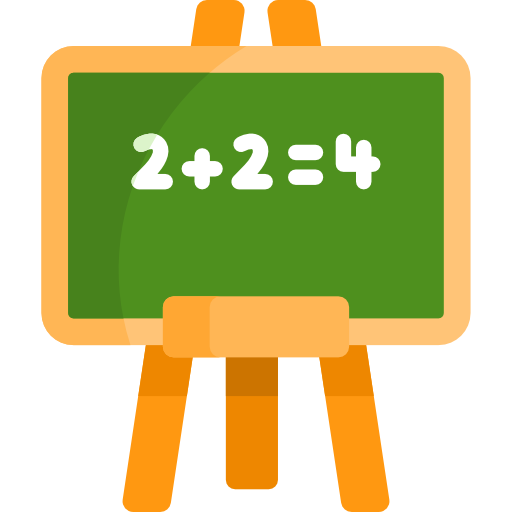 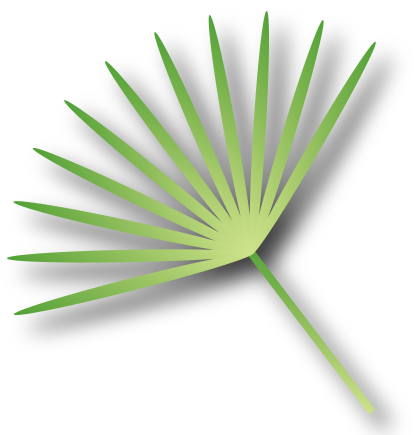 Trang 151
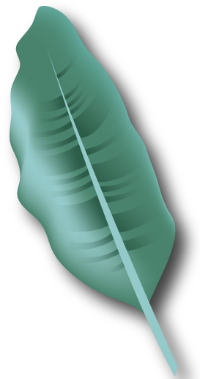 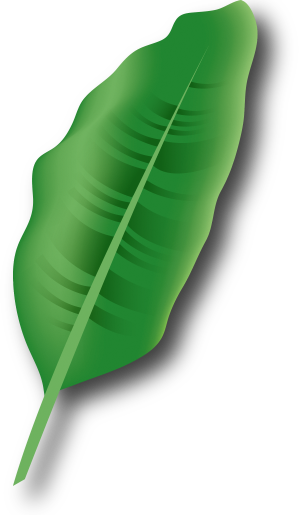 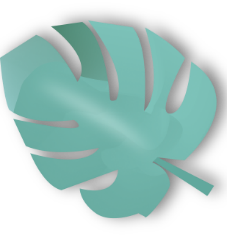 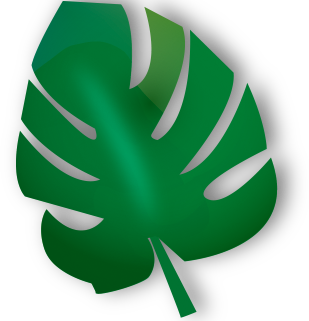 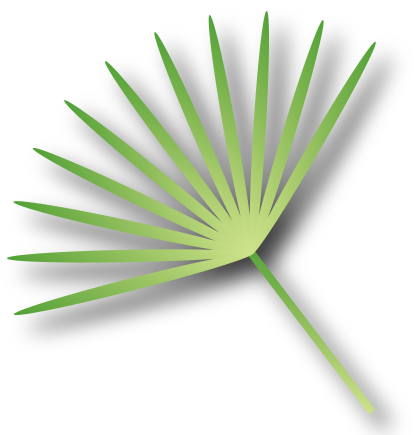 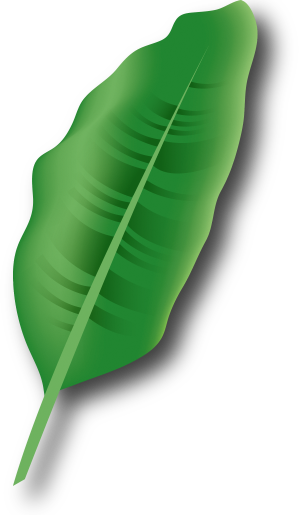 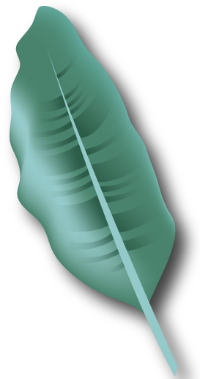 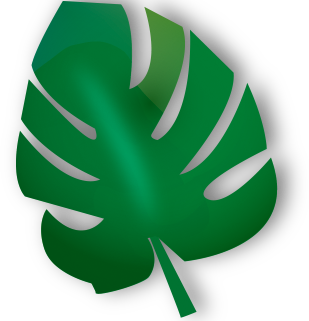 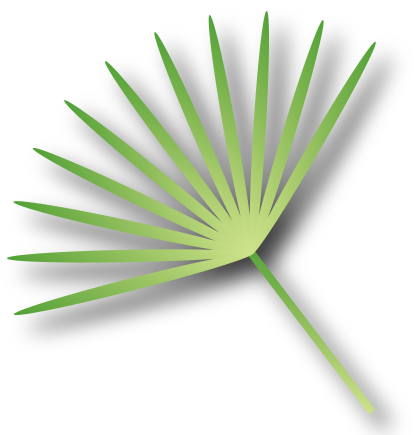 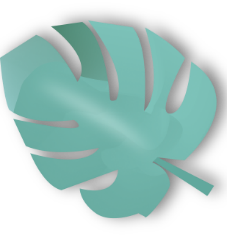 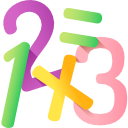 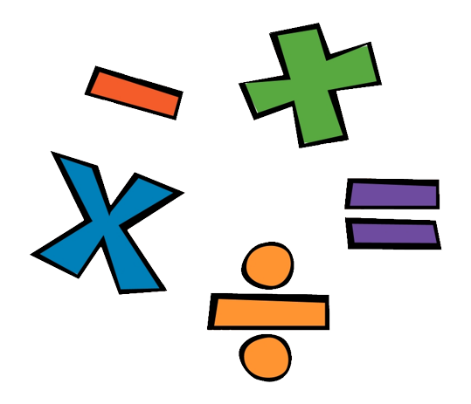 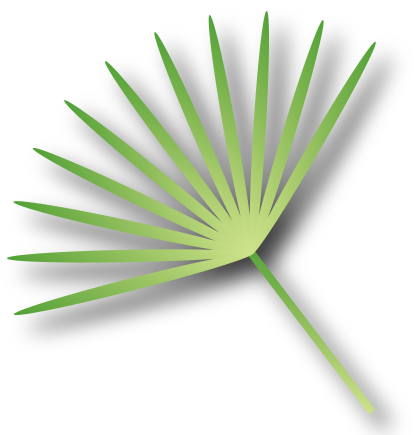 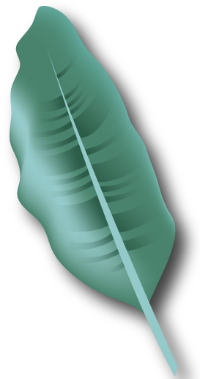 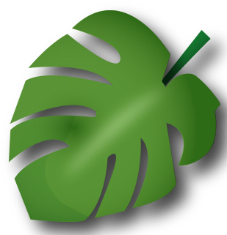 Luyện tập
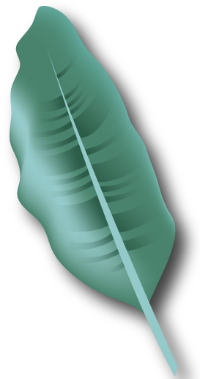 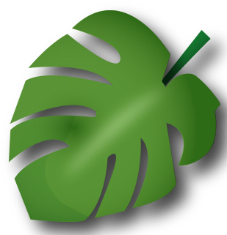 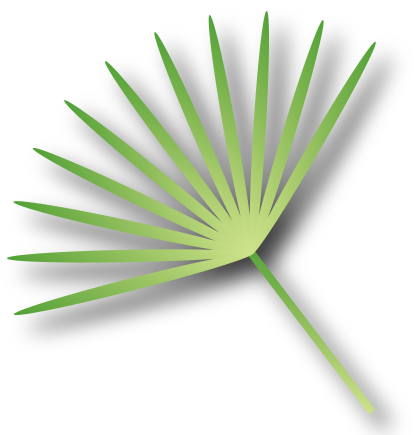 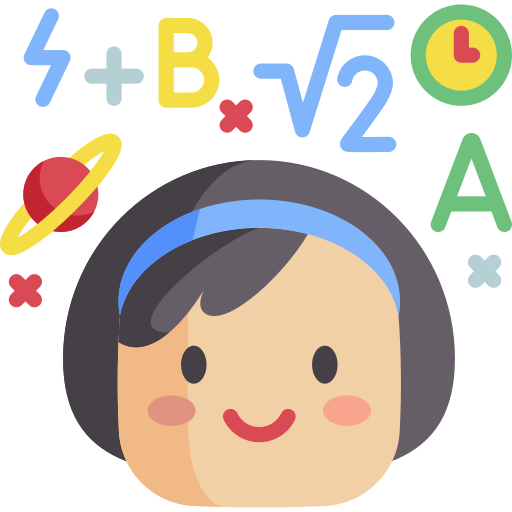 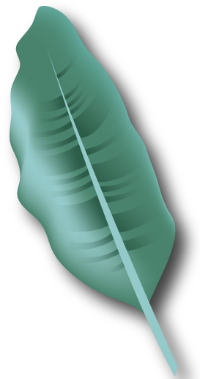 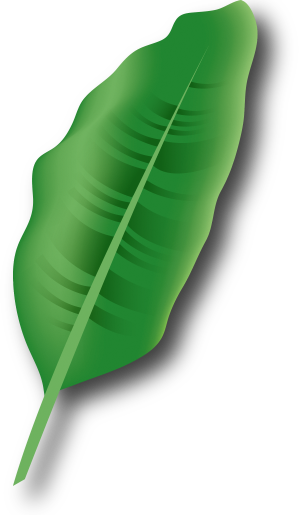 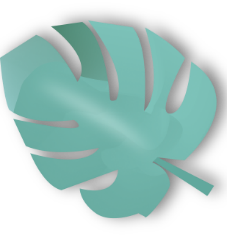 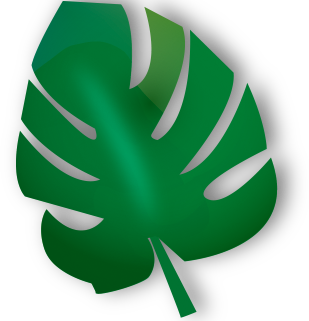 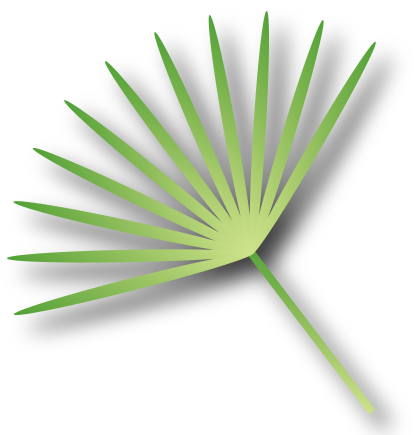 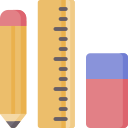 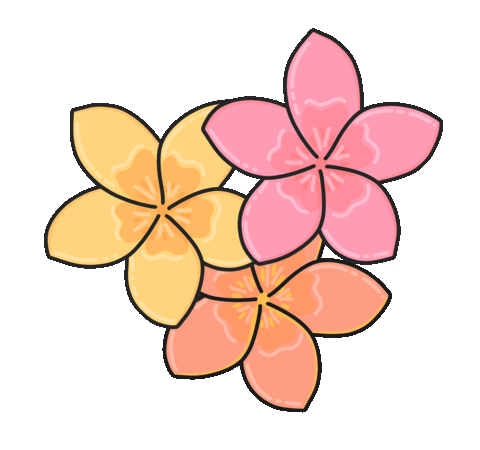 Bài giải
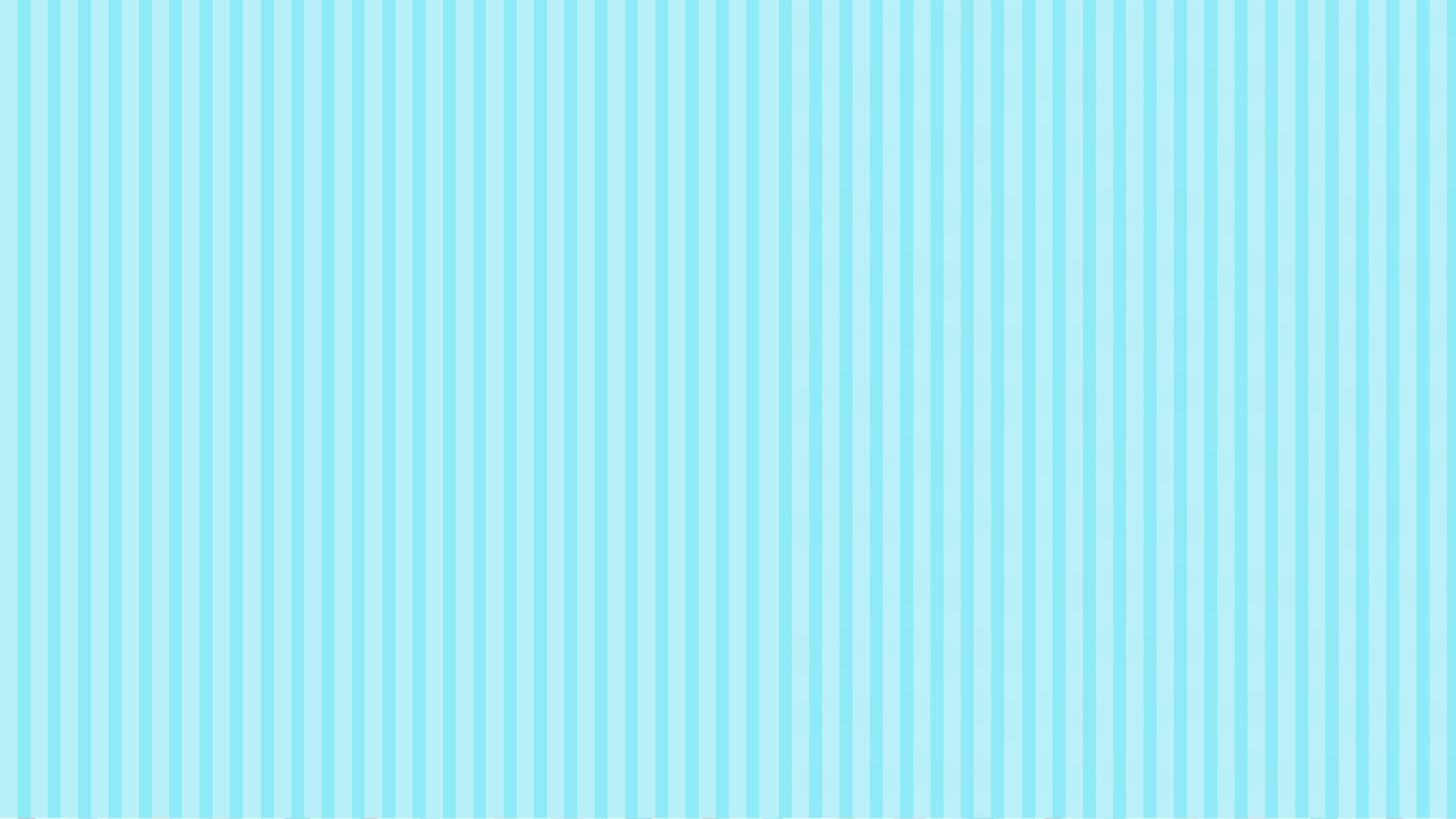 ?
Ta có sơ đồ:
85
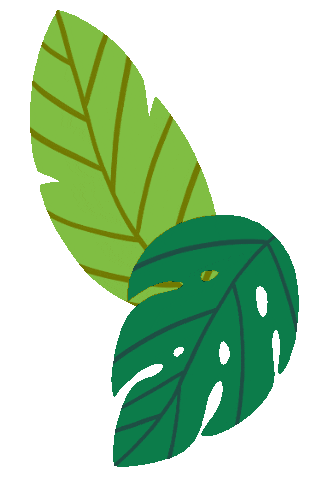 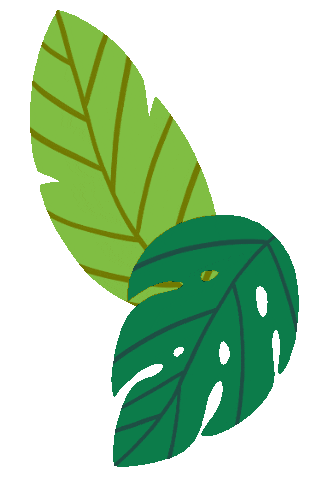 Số bé:
Số lớn:
?
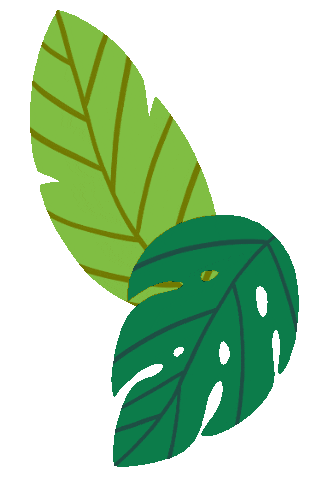 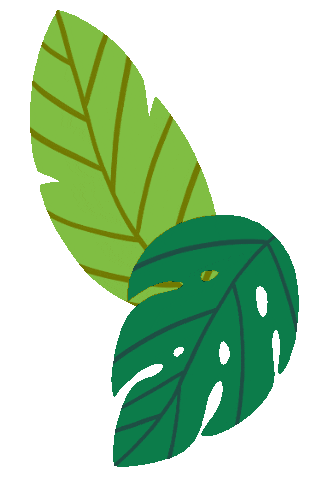 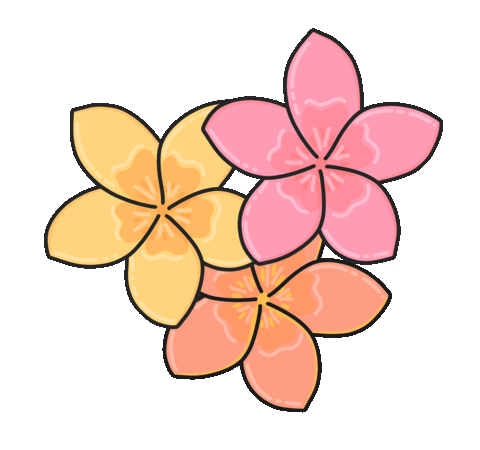 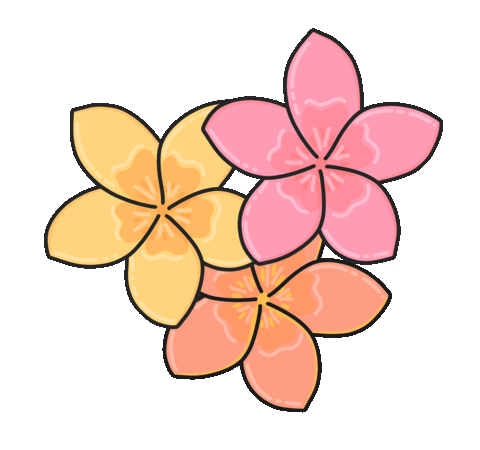 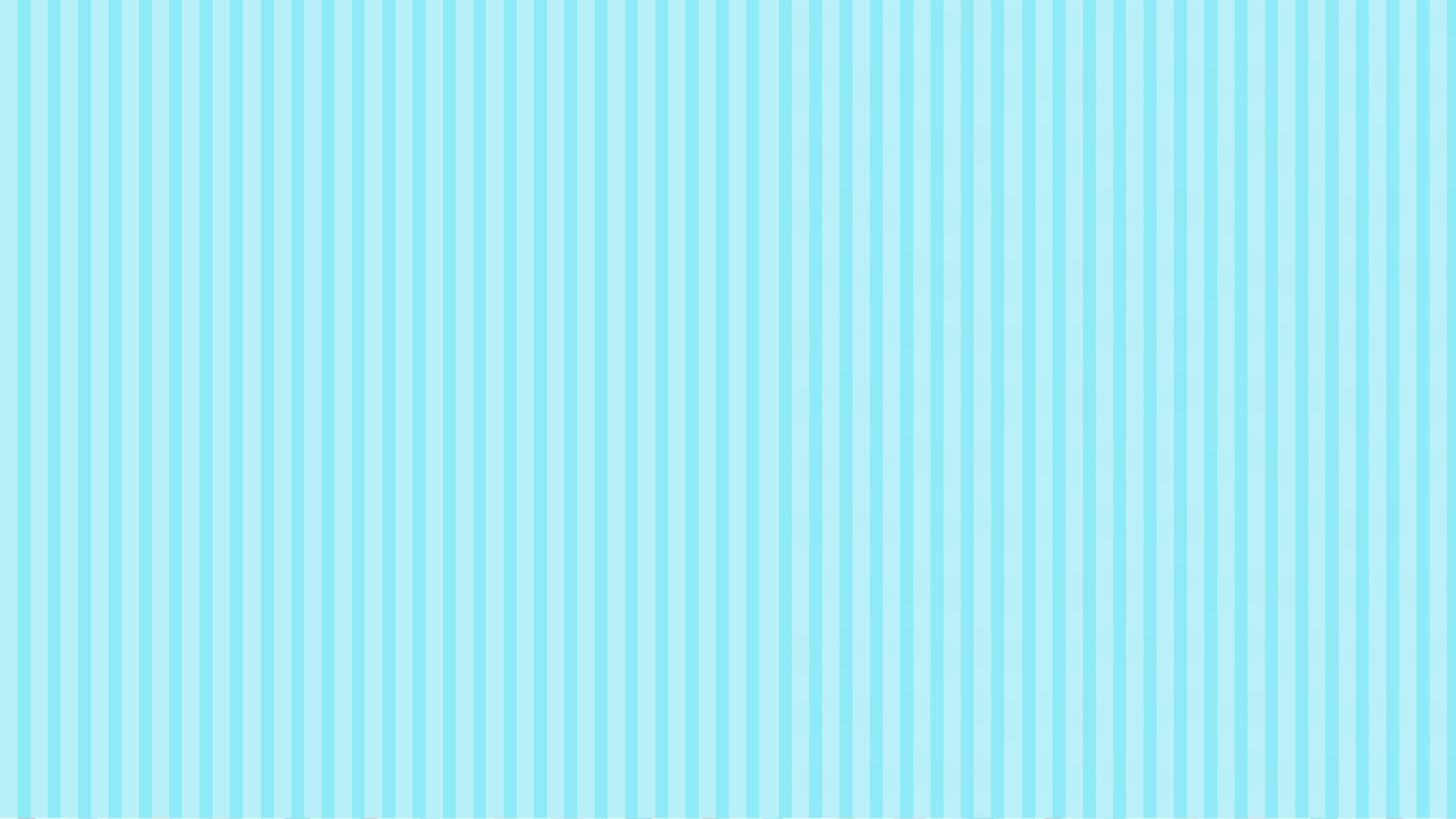 Ta có sơ đồ:
85
Số bé:
?
Số lớn:
Theo sơ đồ, hiệu số phần bằng nhau là:
Theo sơ đồ, hiệu số phần bằng nhau là:
?
8  -  3  =  5 ( phần )
8  -  3  =  5 ( phần )
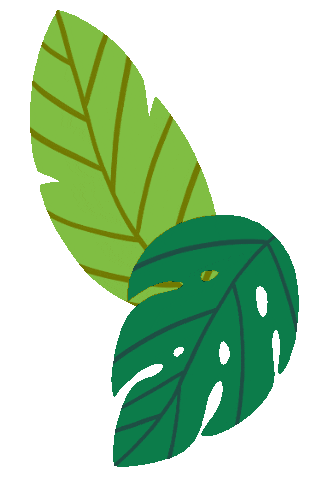 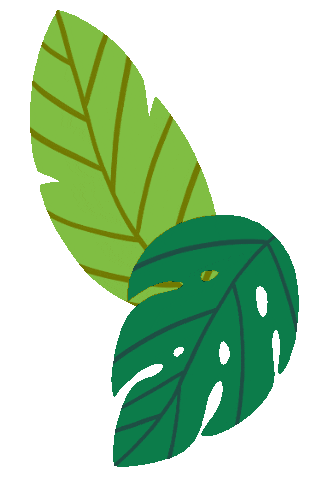 Số lớn là:
Số bé là:
85 : 5  x  8 = 136
85 : 5  x  3 = 51
Số lớn là:
Số lớn là:
136 -  85  = 51
51 +  85  = 136
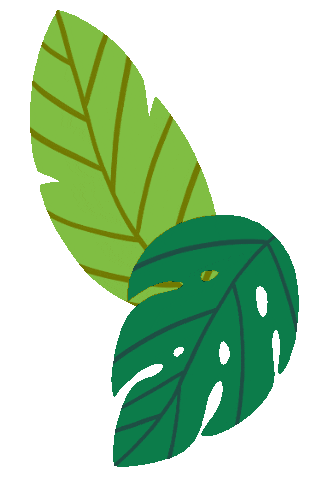 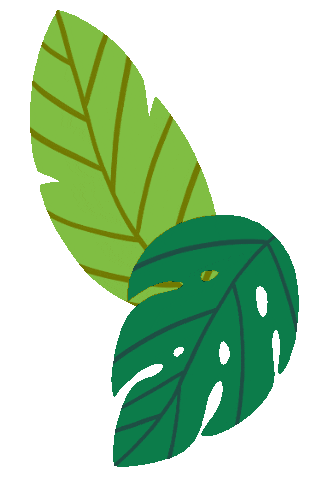 Đáp số: Số lớn: 136
              Số lớn: 51
Đáp số: Số bé: 51
              Số lớn: 136
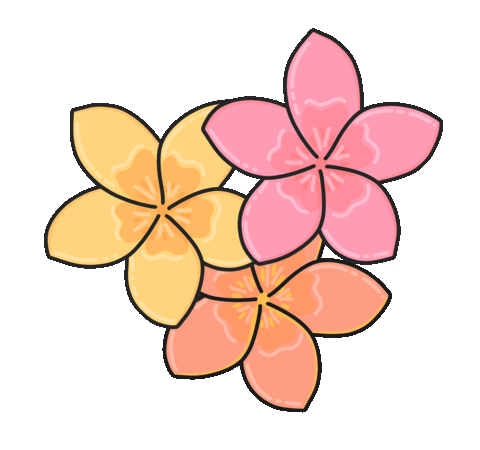 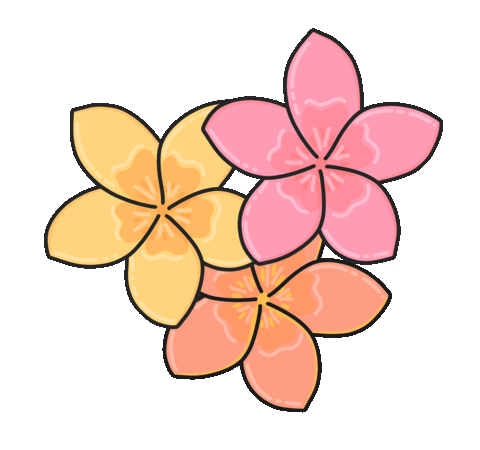 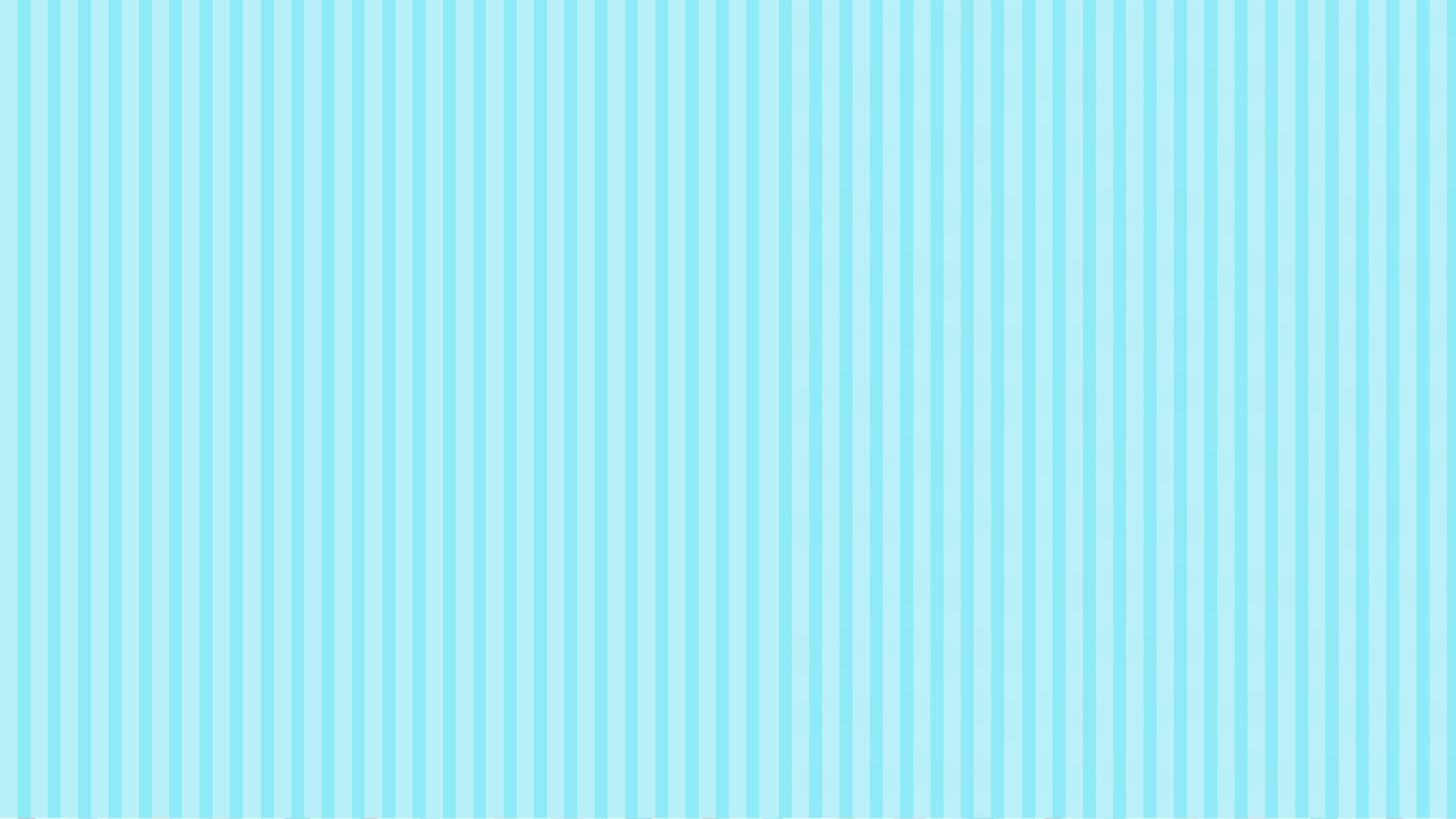 Bài giải
? bóng đèn
Ta có sơ đồ:
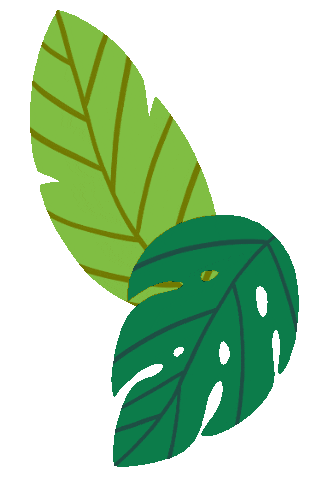 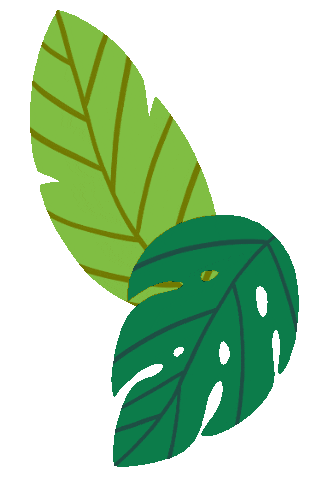 Bóng đèn màu:
Bóng đèn trắng:
250 bóng đèn
? bóng đèn
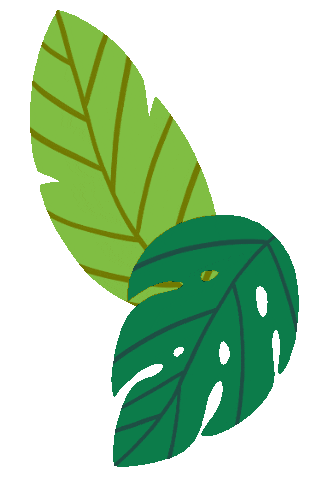 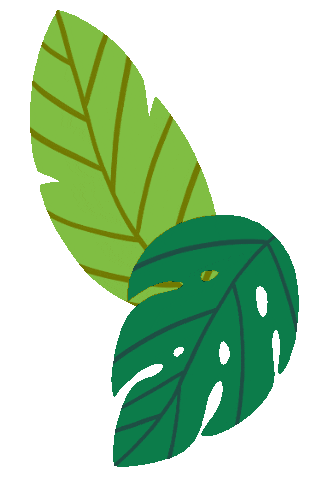 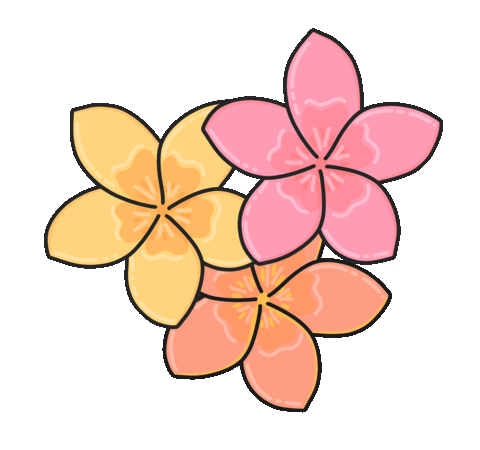 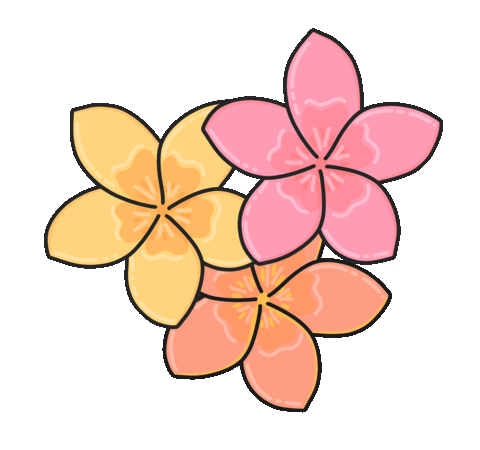 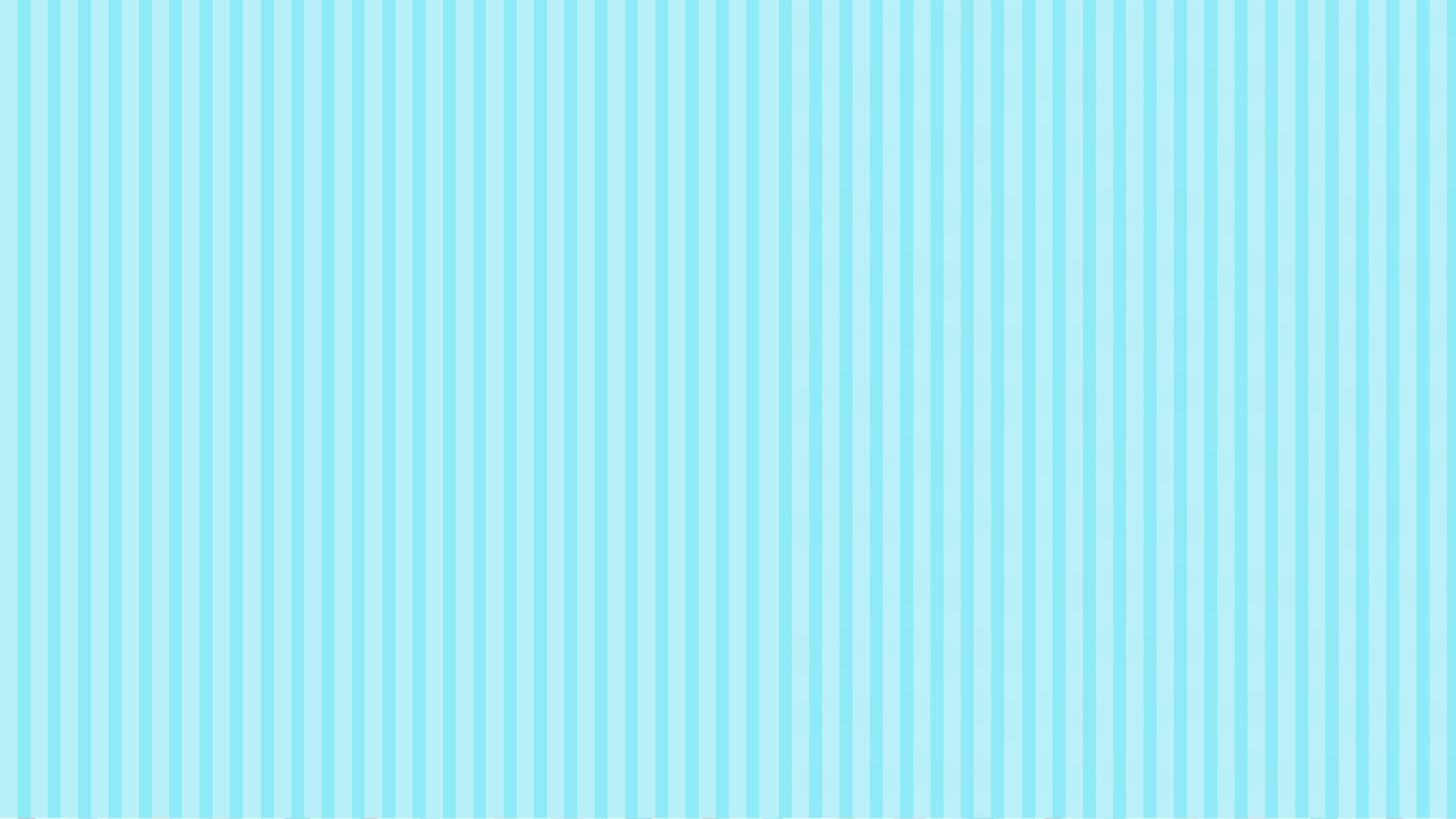 Ta có sơ đồ:
Cách 1
? bóng đèn
Bóng đèn màu:
Bóng đèn trắng:
250 bóng đèn
? bóng đèn
Theo sơ đồ, hiệu số phần bằng nhau là:
5 - 3 = 2 (phần)
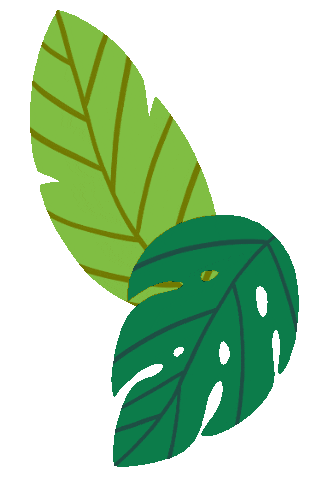 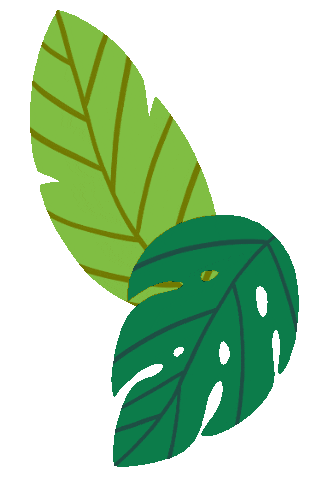 Số bóng đèn màu là:
250 : 2 x  5 = 625 (bóng đèn)
Số bóng đèn trắng là:
625 – 250 = 375 (bóng đèn)
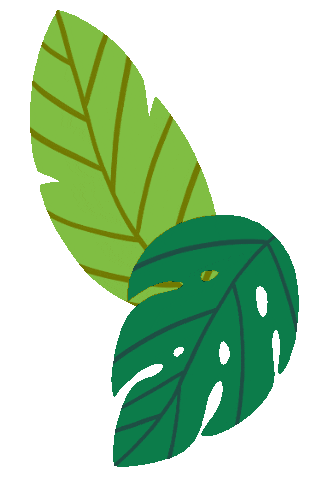 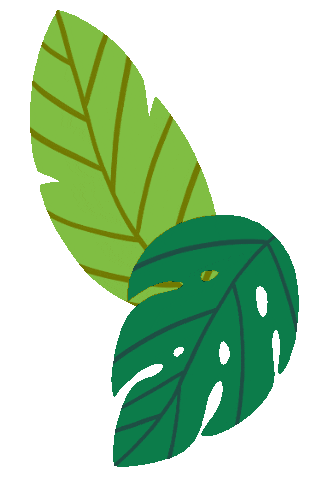 Đáp số: Bóng đèn màu: 625 bóng đèn
              Bóng đèn trắng: 375 bóng đèn
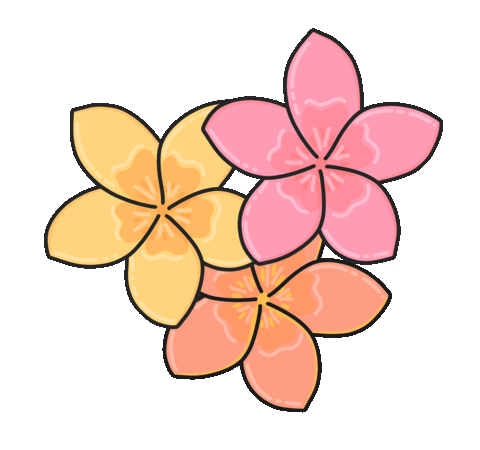 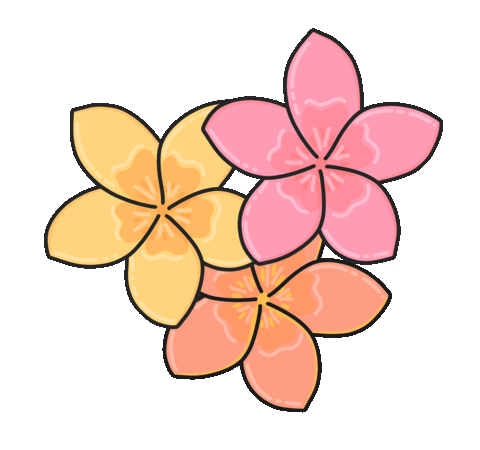 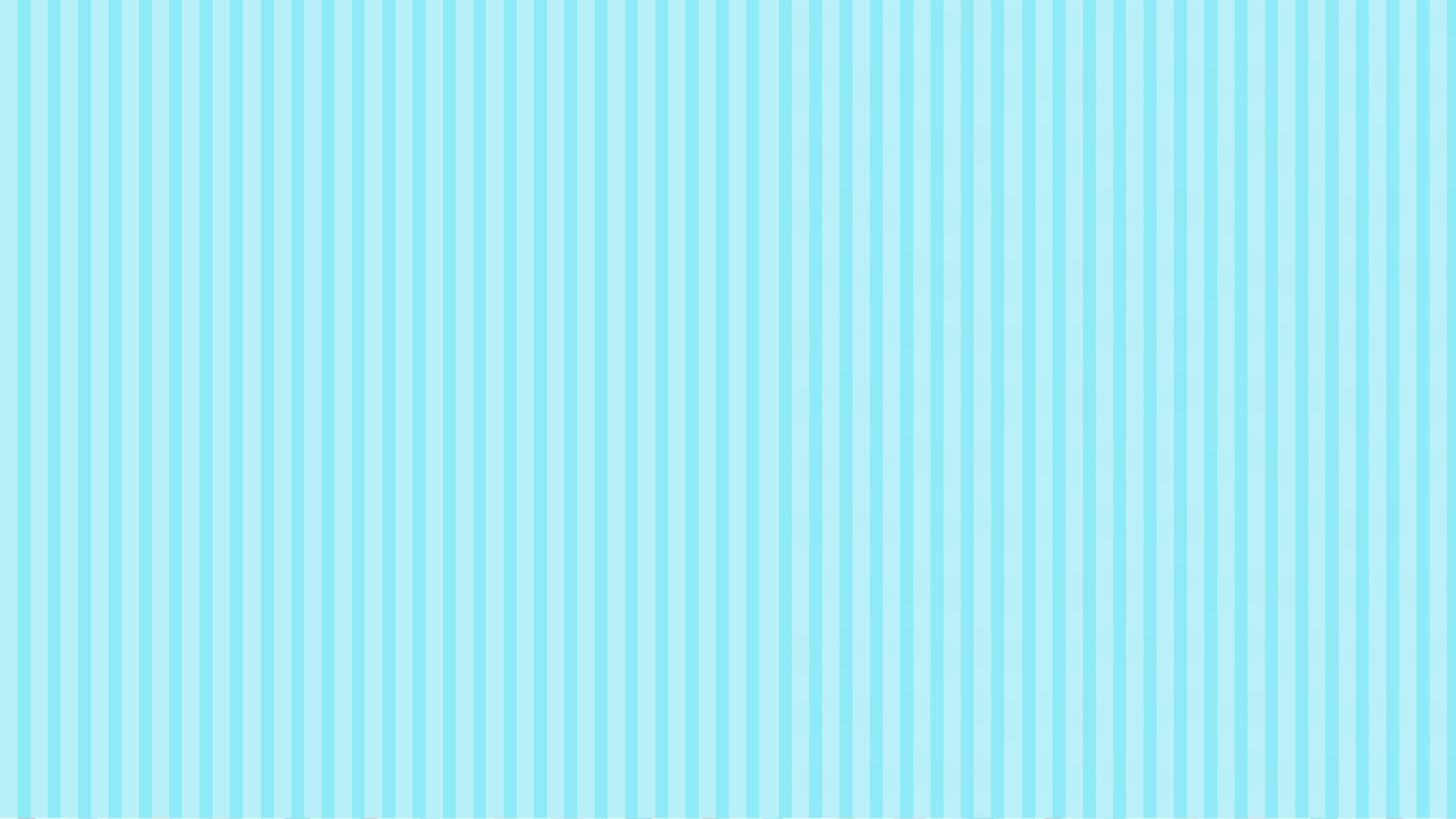 Ta có sơ đồ:
Cách 2
? bóng đèn
Bóng đèn màu:
Bóng đèn trắng:
250 bóng đèn
? bóng đèn
Theo sơ đồ, hiệu số phần bằng nhau là:
5 - 3 = 2 (phần)
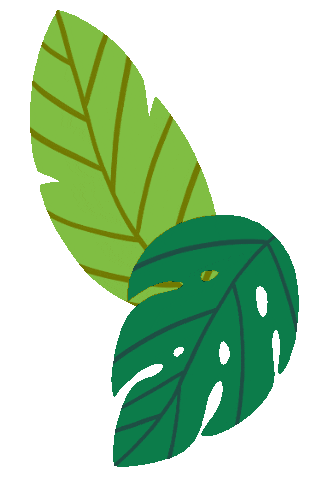 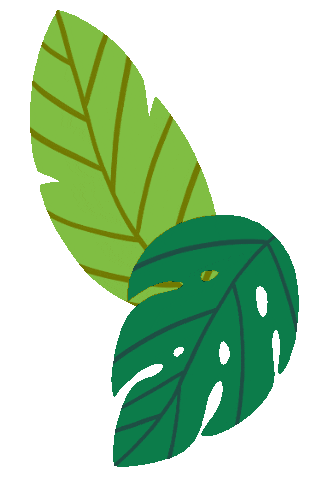 Số bóng đèn trắng là:
250 : 2 x  3 = 375 (bóng đèn)
Số bóng đèn màu là:
375 + 250 = 625 (bóng đèn)
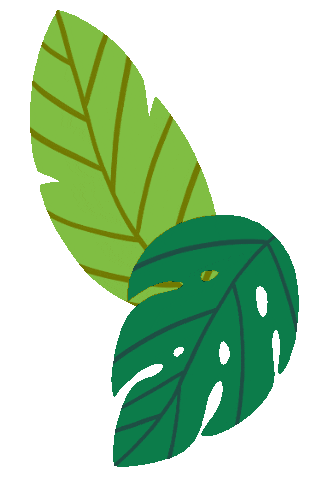 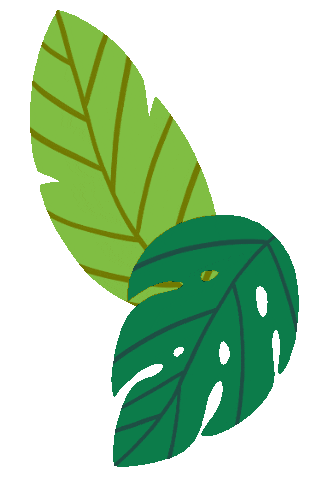 Đáp số: Bóng đèn trắng: 375 bóng đèn
              Bóng đèn màu: 625 bóng đèn
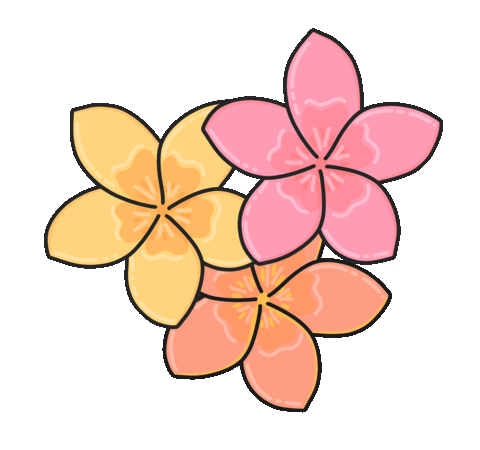 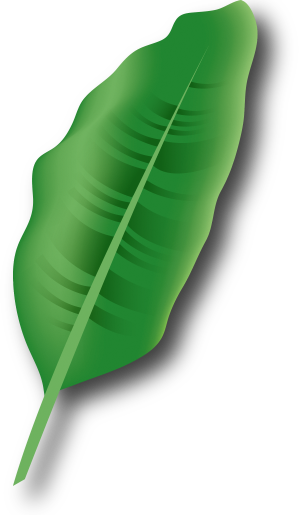 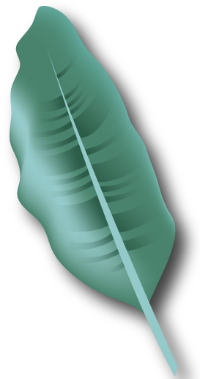 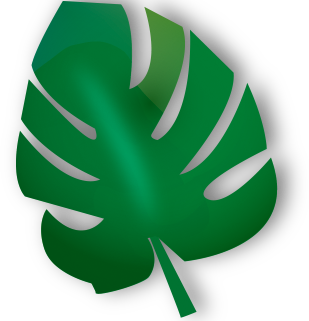 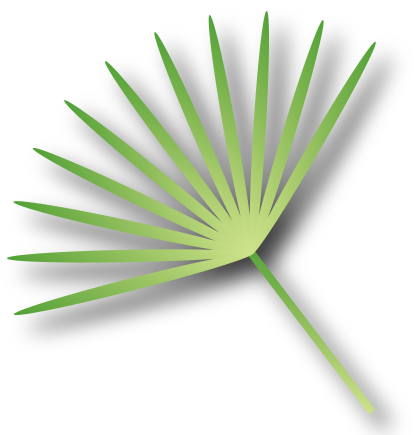 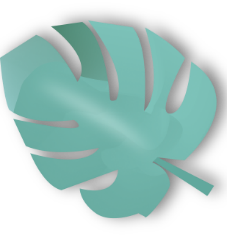 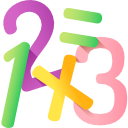 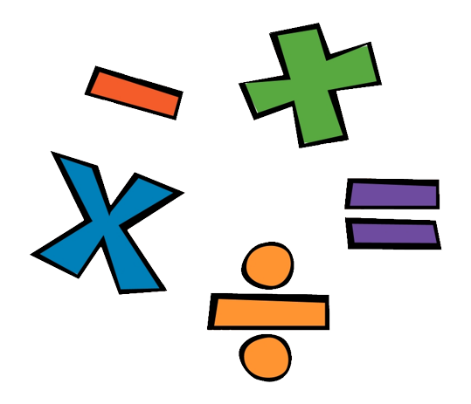 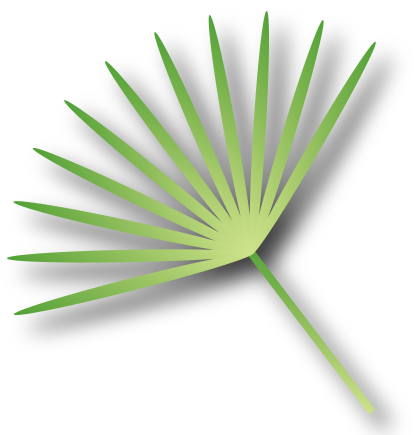 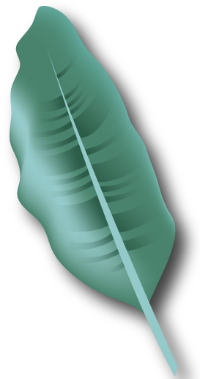 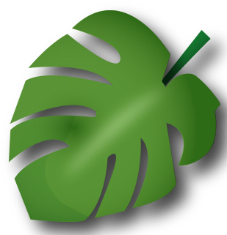 Củng cố
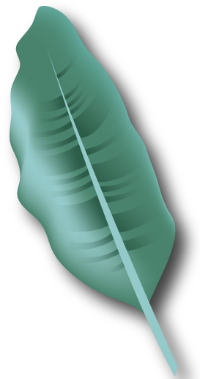 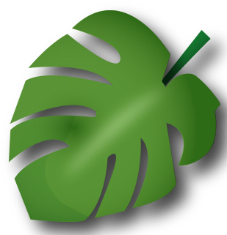 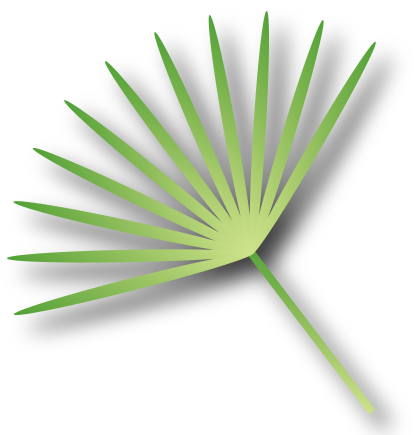 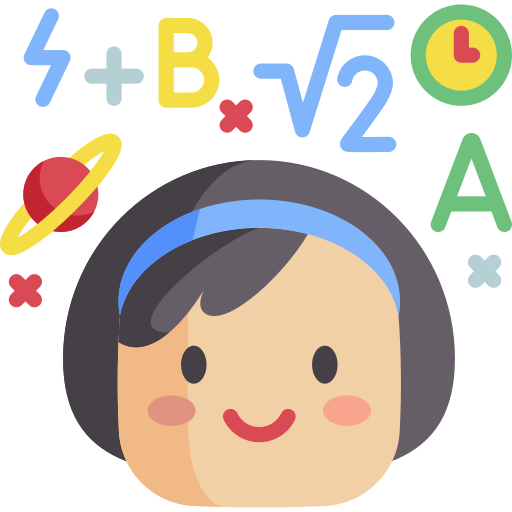 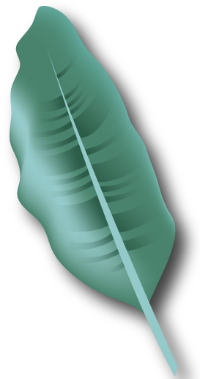 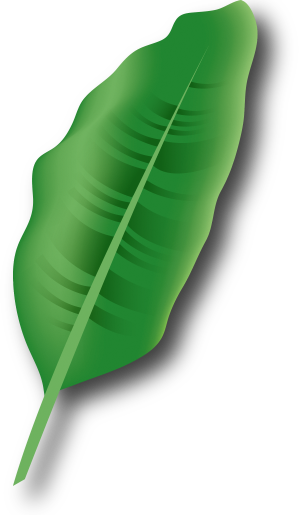 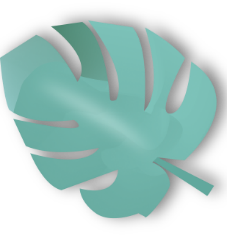 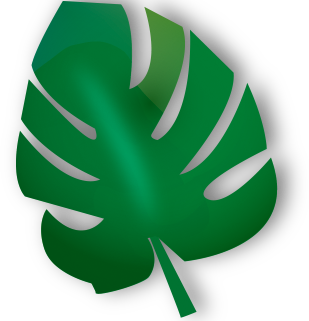 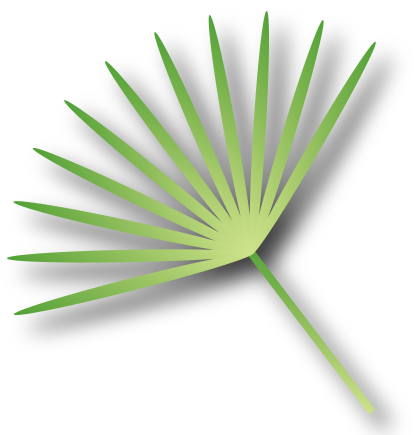 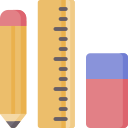 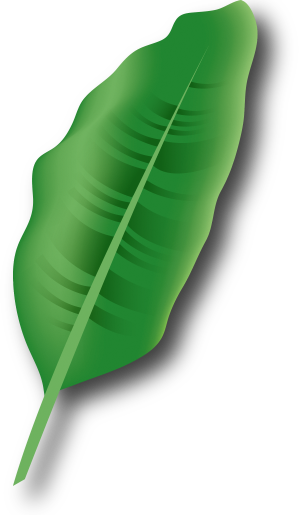 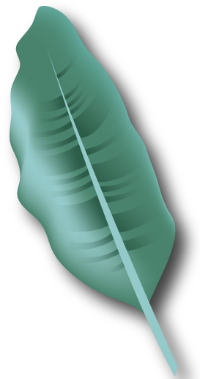 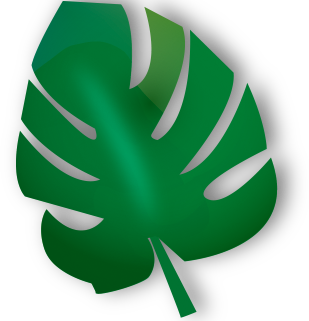 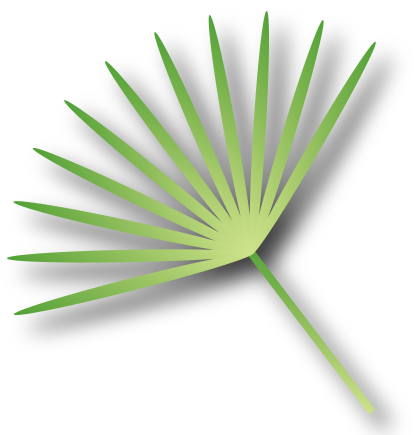 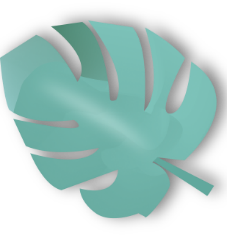 Muốn giải bài toán tìm hai số khi biết hiệu và tỉ số của hai số đó, ta thực hiện như thế nào?
Muốn giải bài toán tìm hai số khi biết hiệu và tỉ số của hai số đó, ta thực hiện 4 bước như sau:
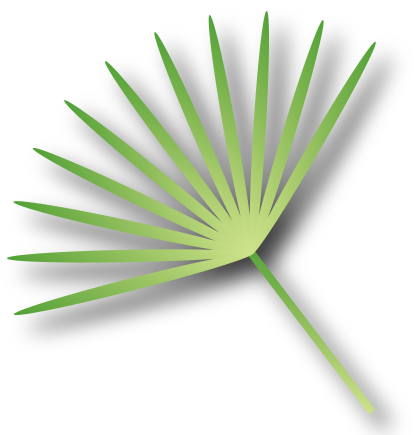 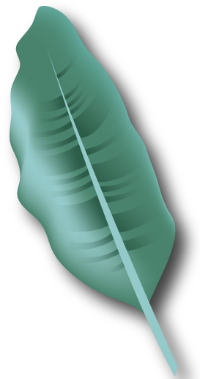 - Bước 1: Vẽ sơ đồ đoạn thẳng
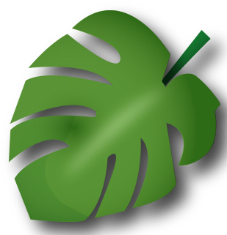 - Bước 2: Tìm hiệu số phần bằng nhau
(Số phần của số lớn - số phần của số bé)
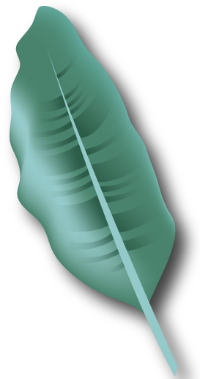 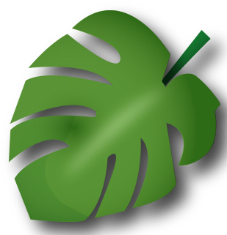 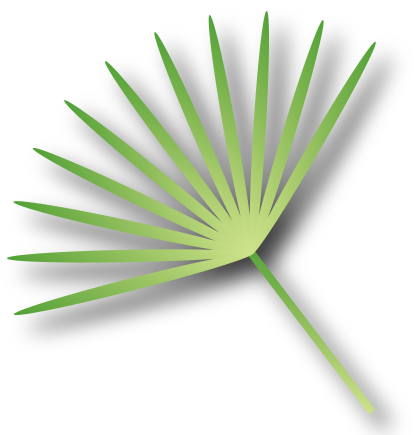 - Bước 3: Tìm số bé (hoặc số lớn)
(Hiệu : Hiệu số phần bằng nhau x Số phần của số bé (hoặc số lớn))
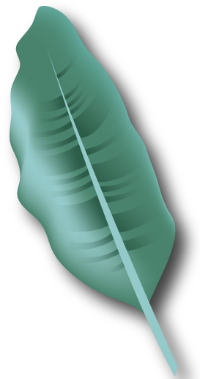 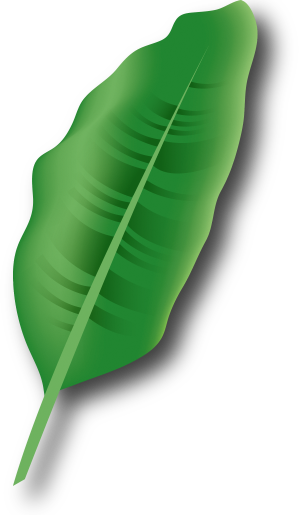 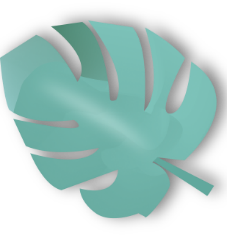 - Bước 4: Tìm số lớn (hoặc số bé)
(Số bé + Hiệu (hoặc Số lớn - Hiệu))
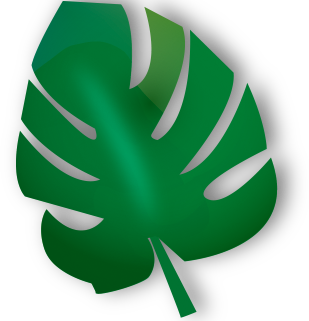 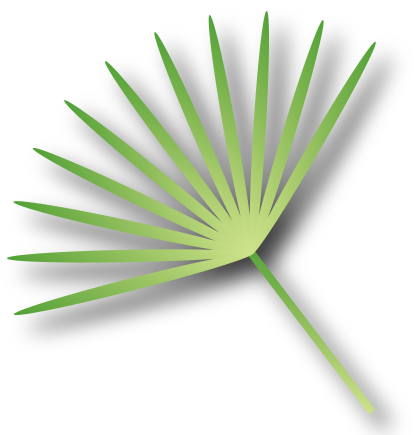 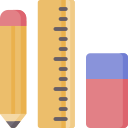 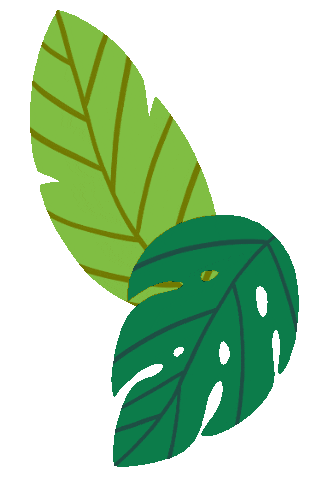 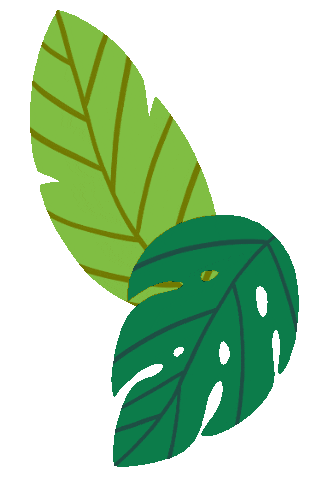 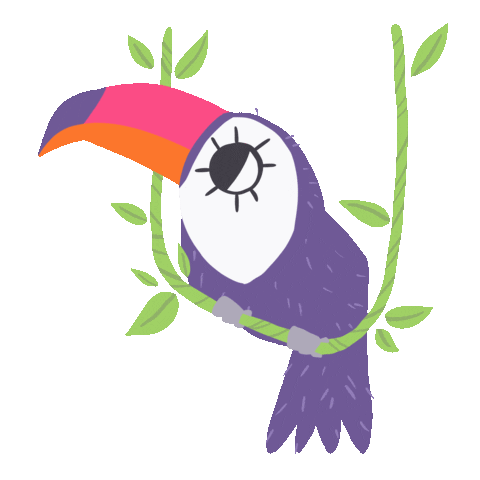 Tuổi con và tuổi mẹ là:
5 và 30
10 và 25
10 và 35
35 và 10
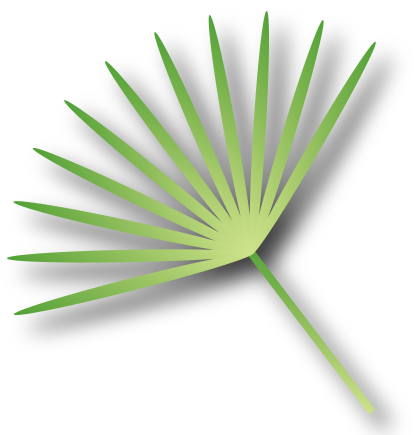 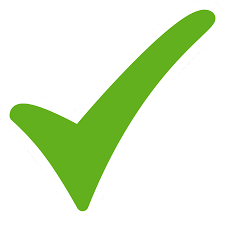 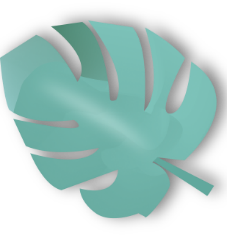 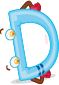 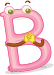 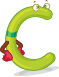 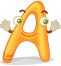 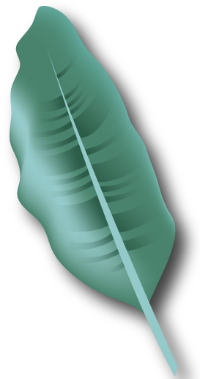 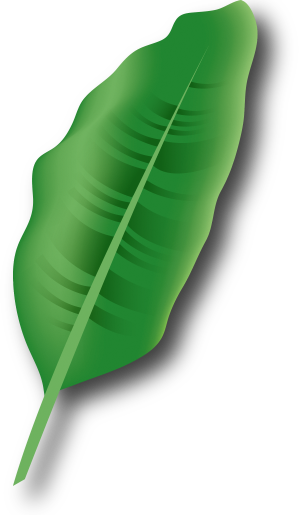 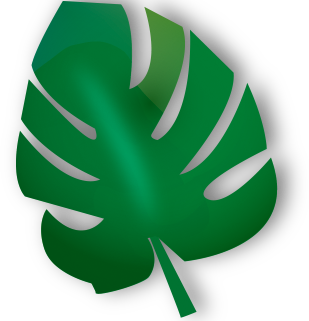 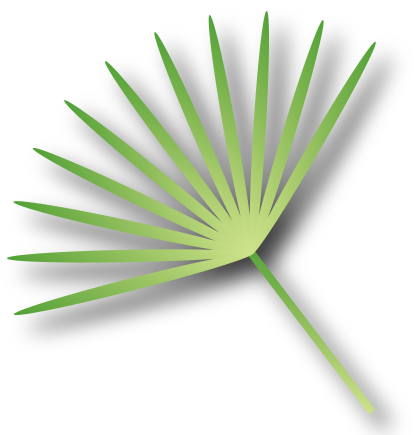 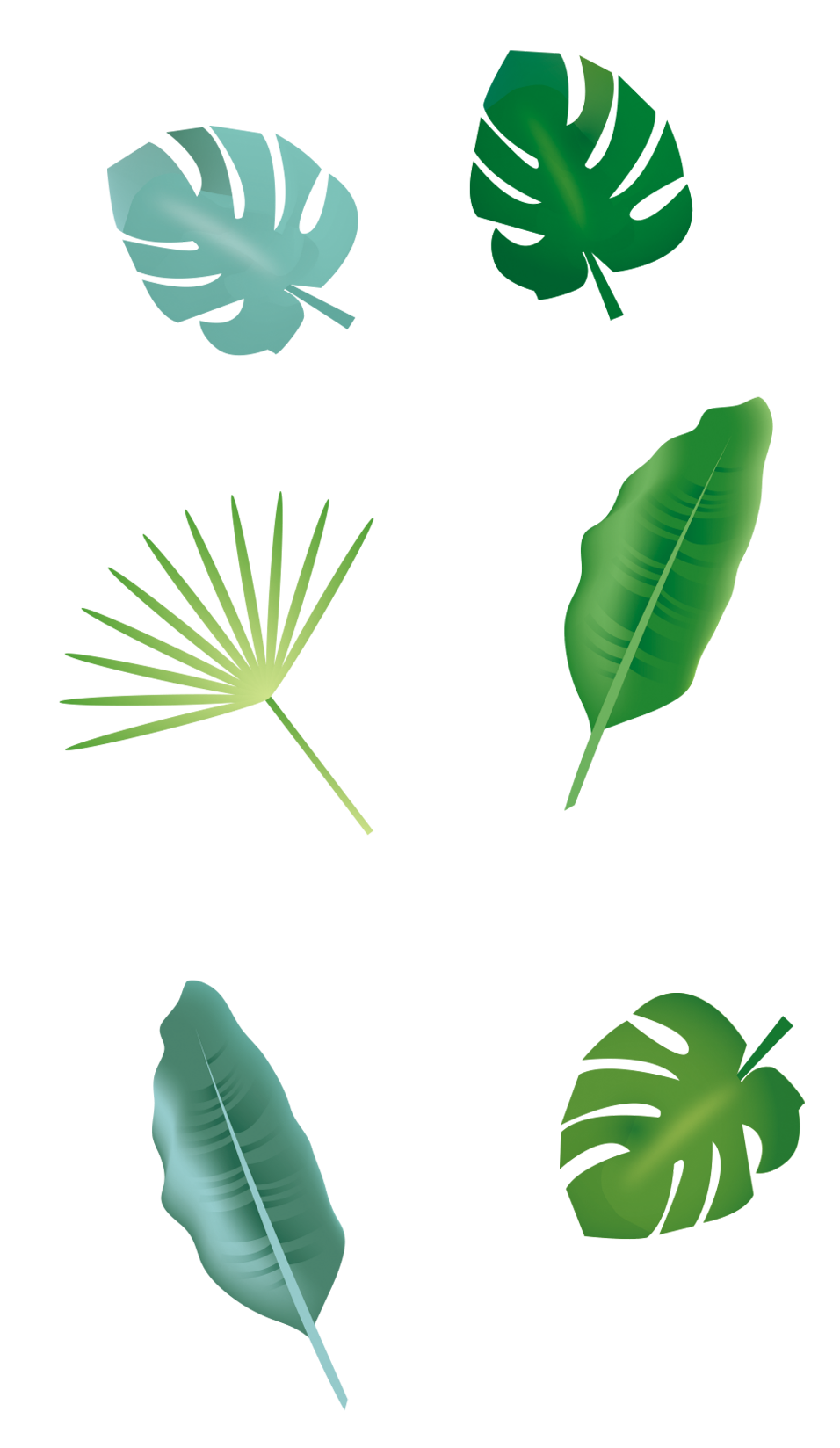 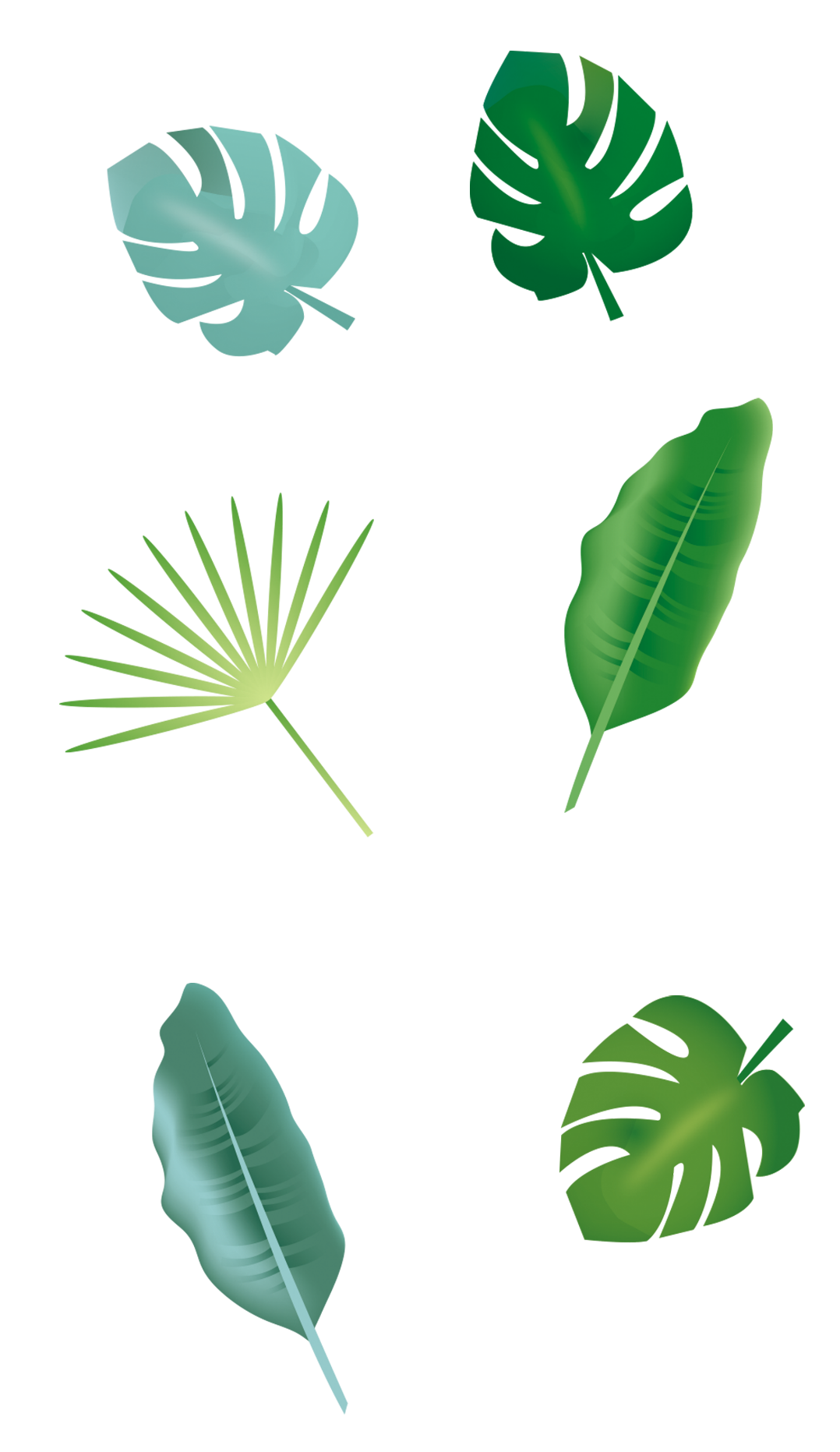 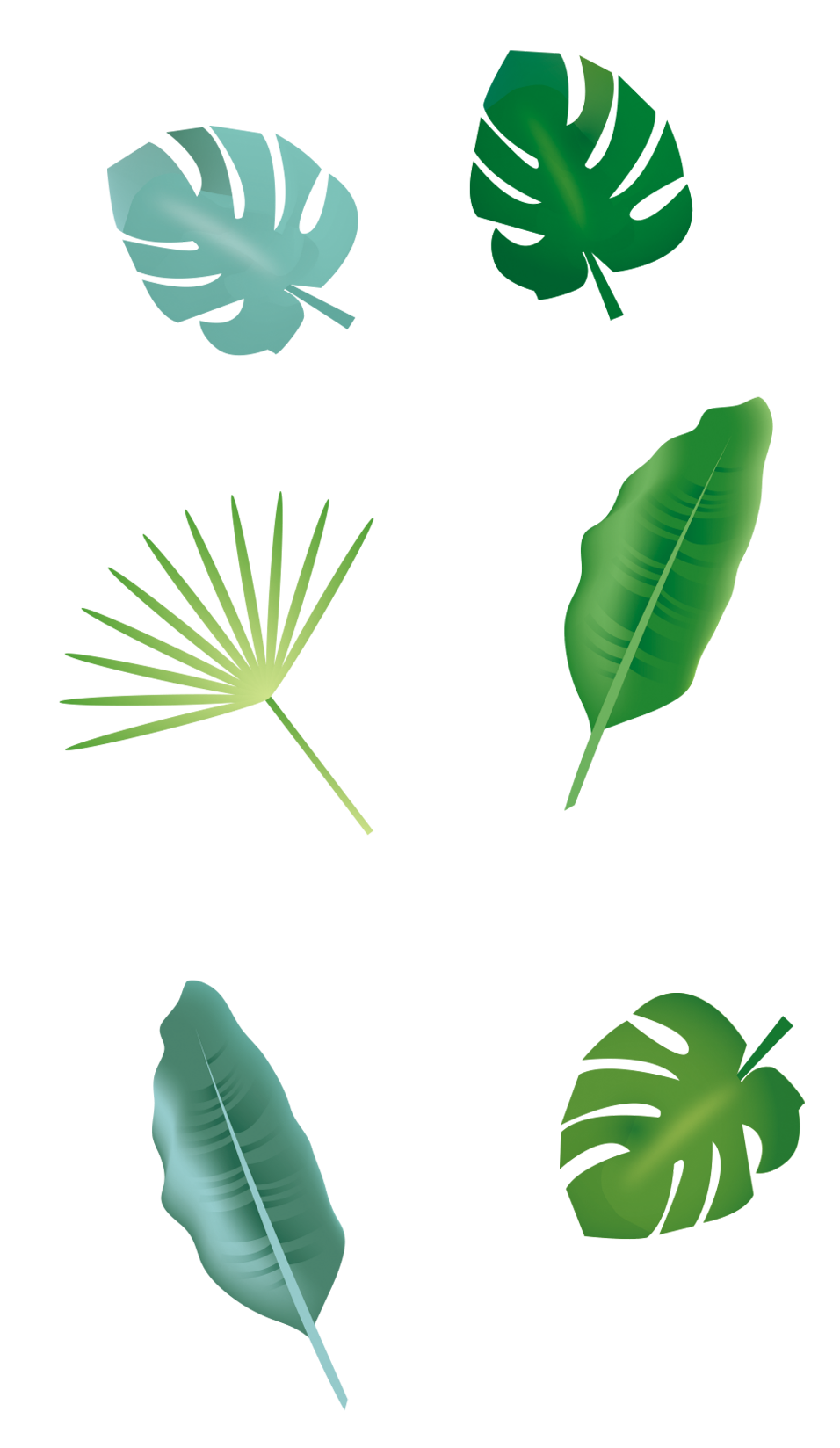 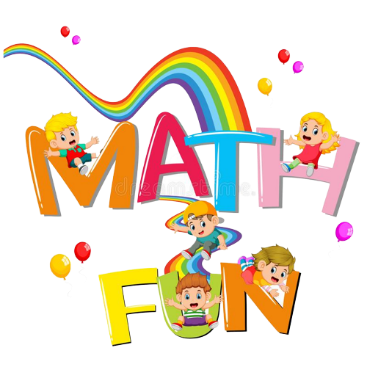 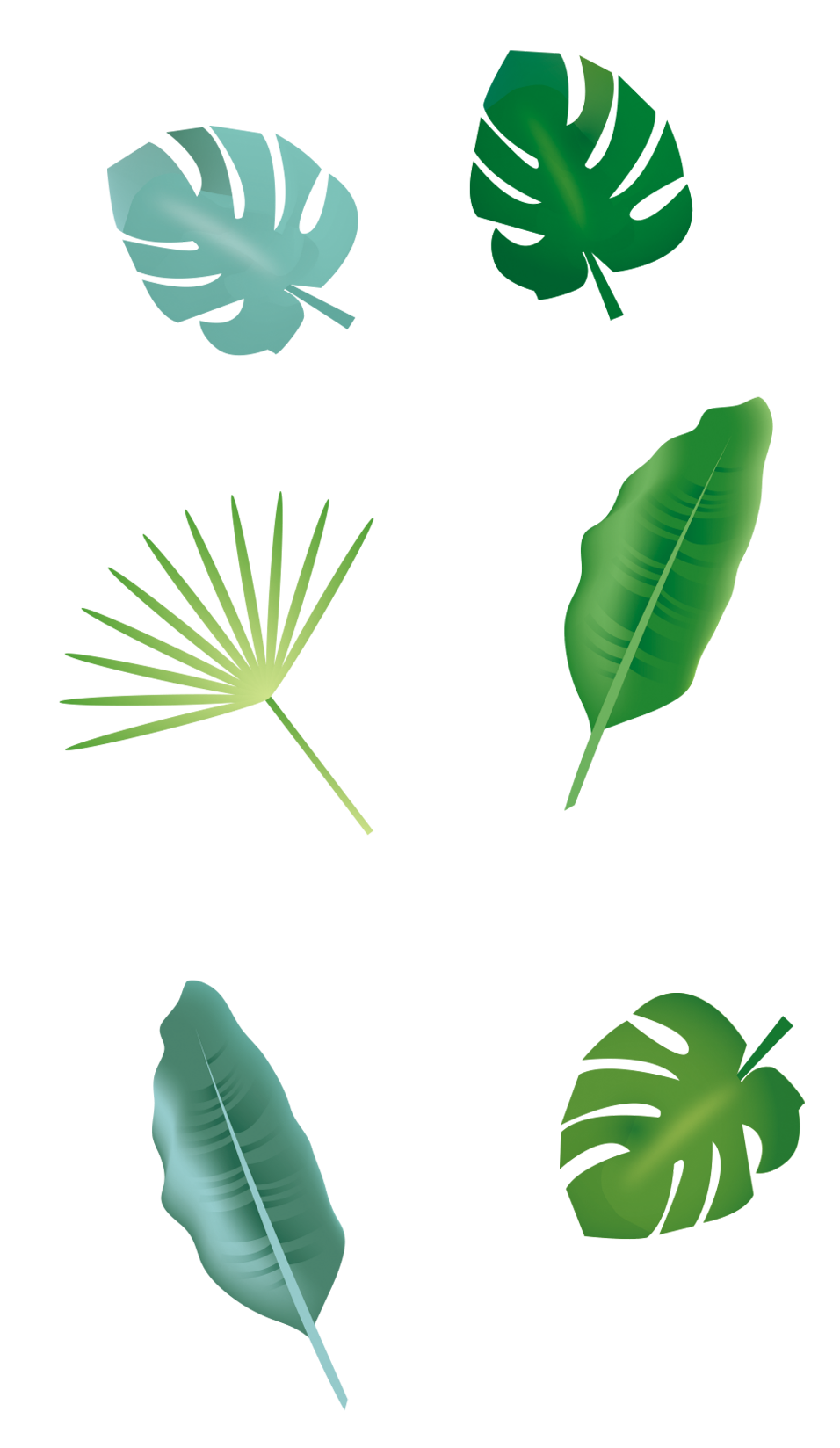 ...See you...
CHÚC CÁC EM HỌC TỐT
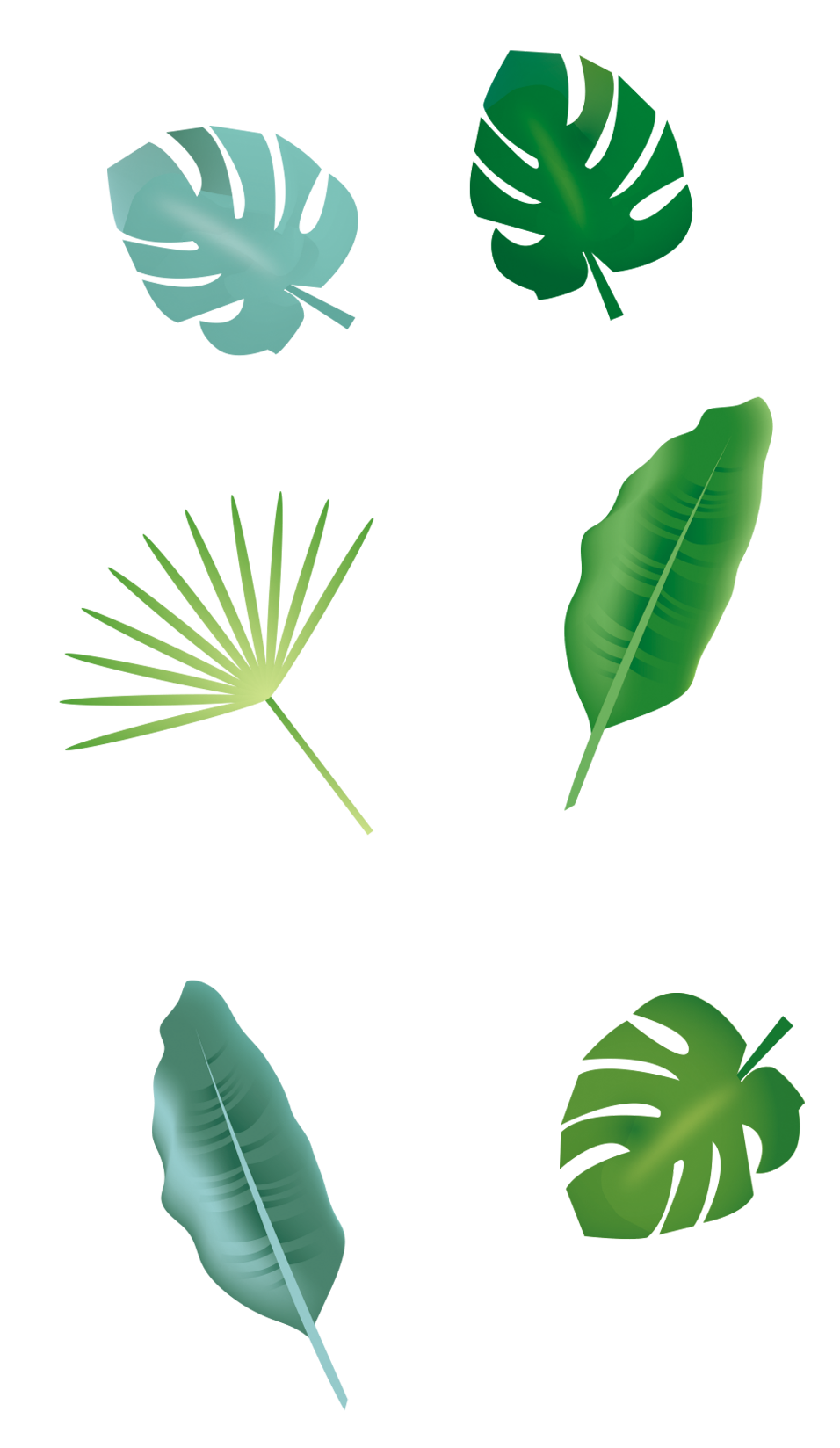 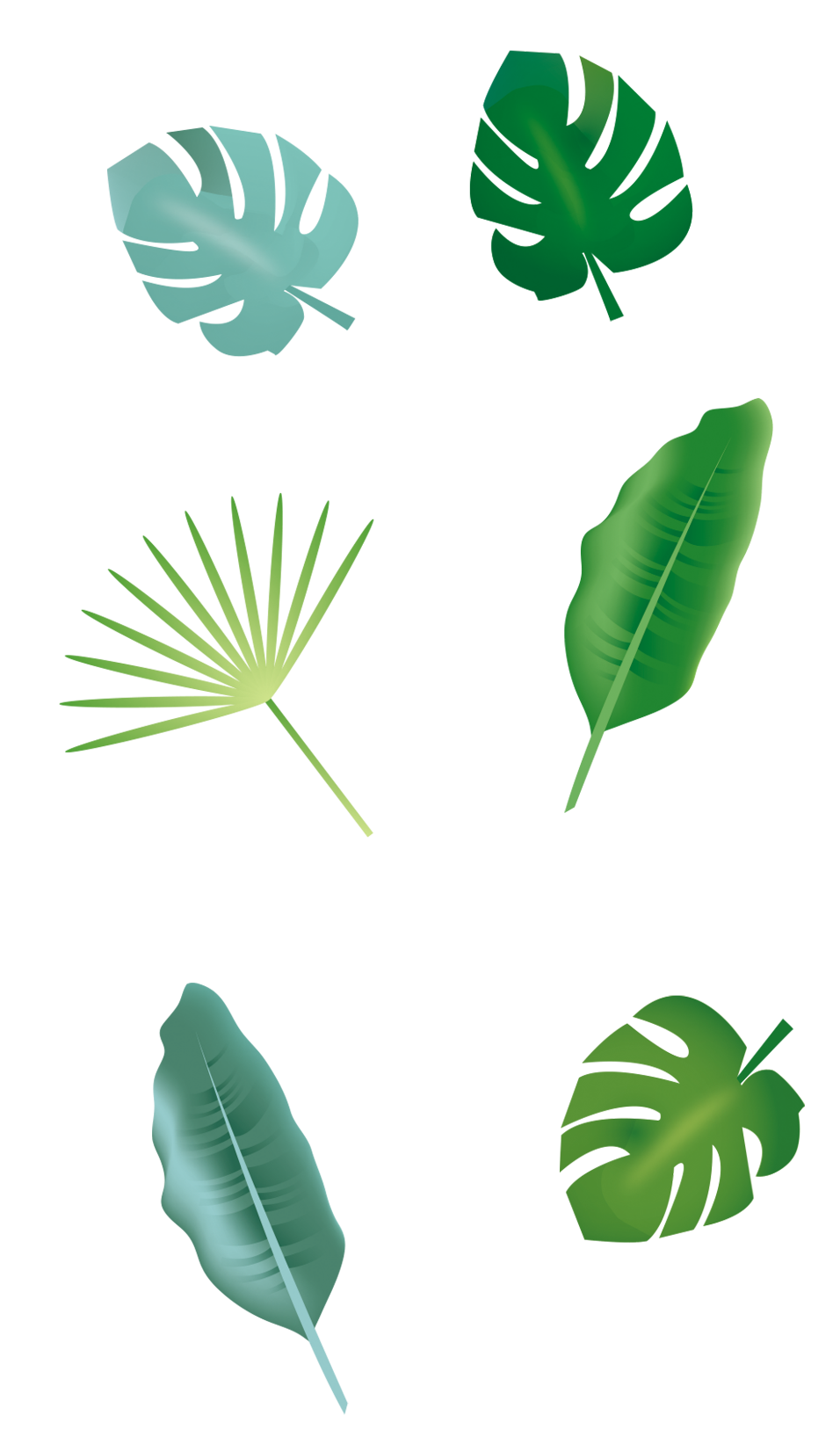 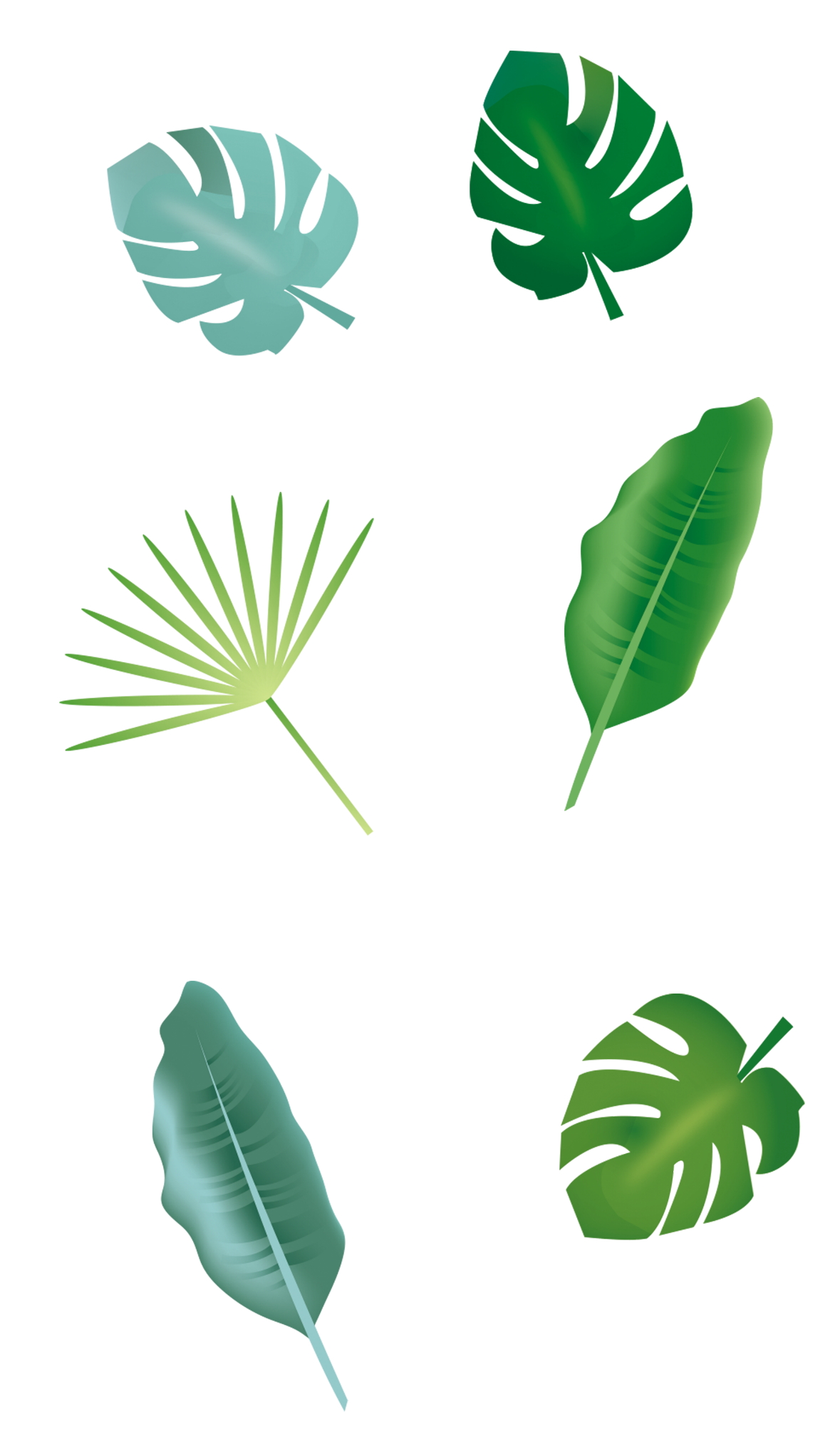 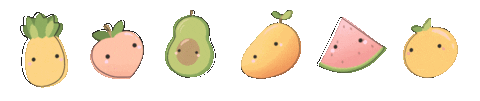 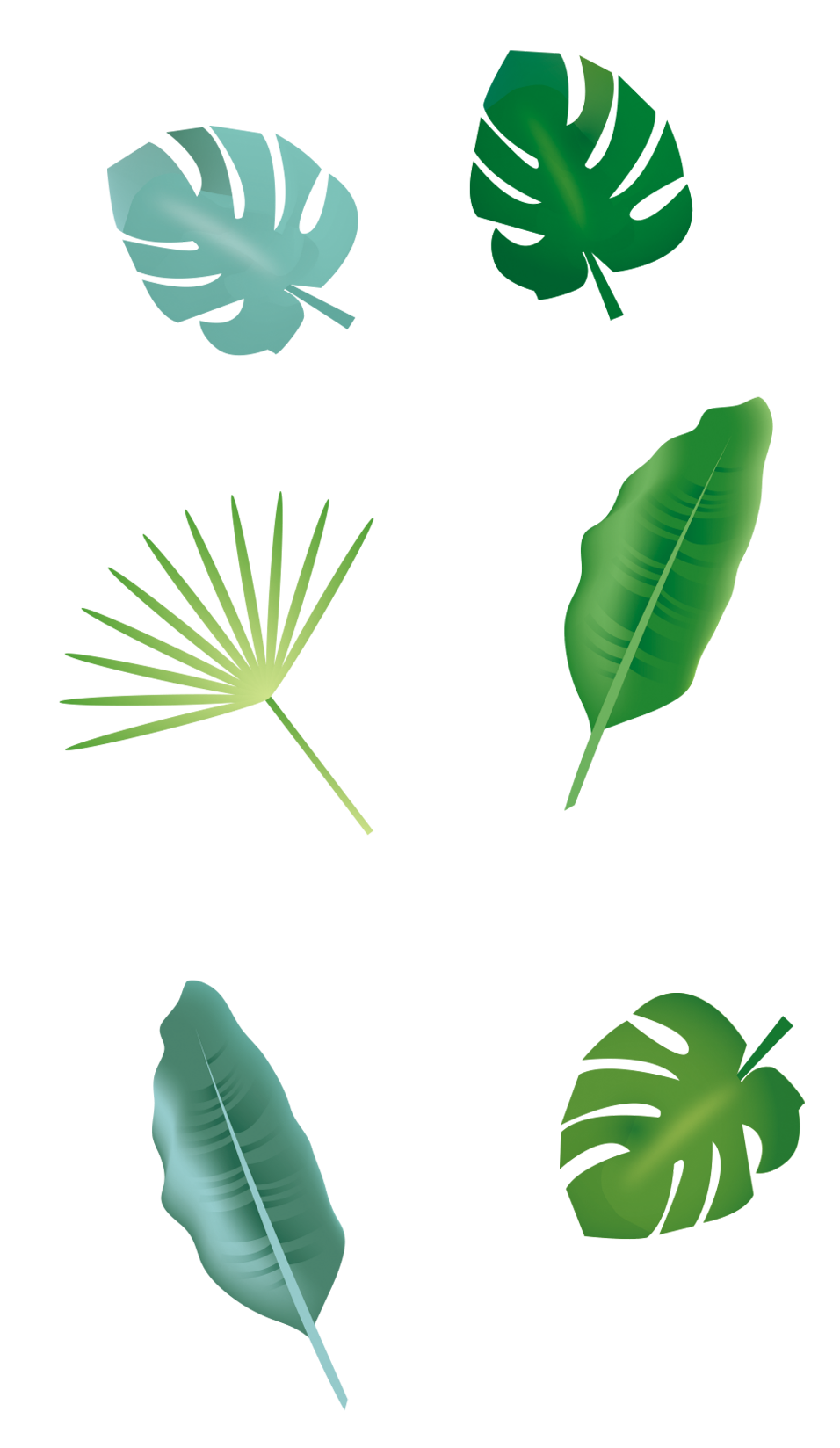 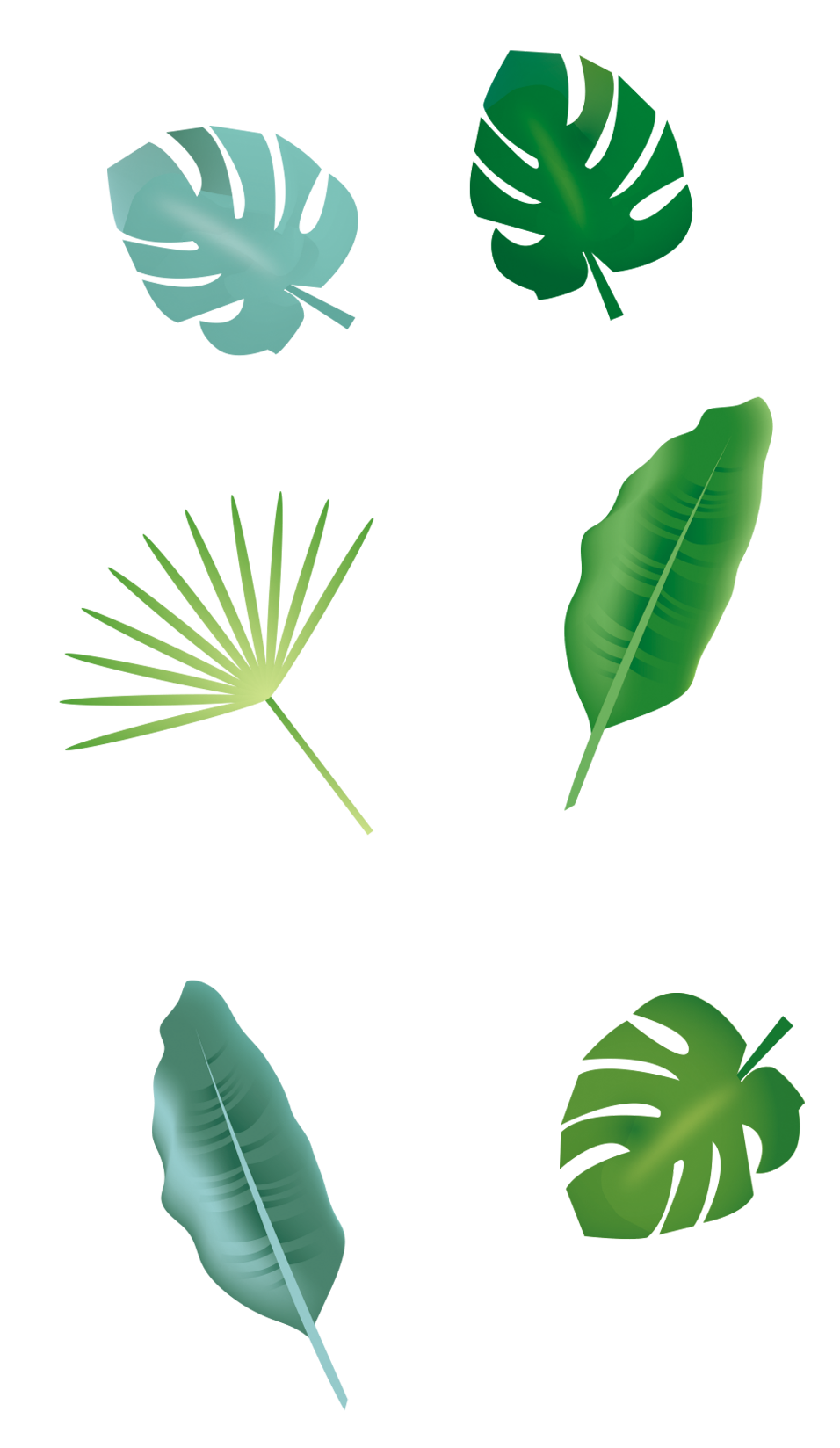 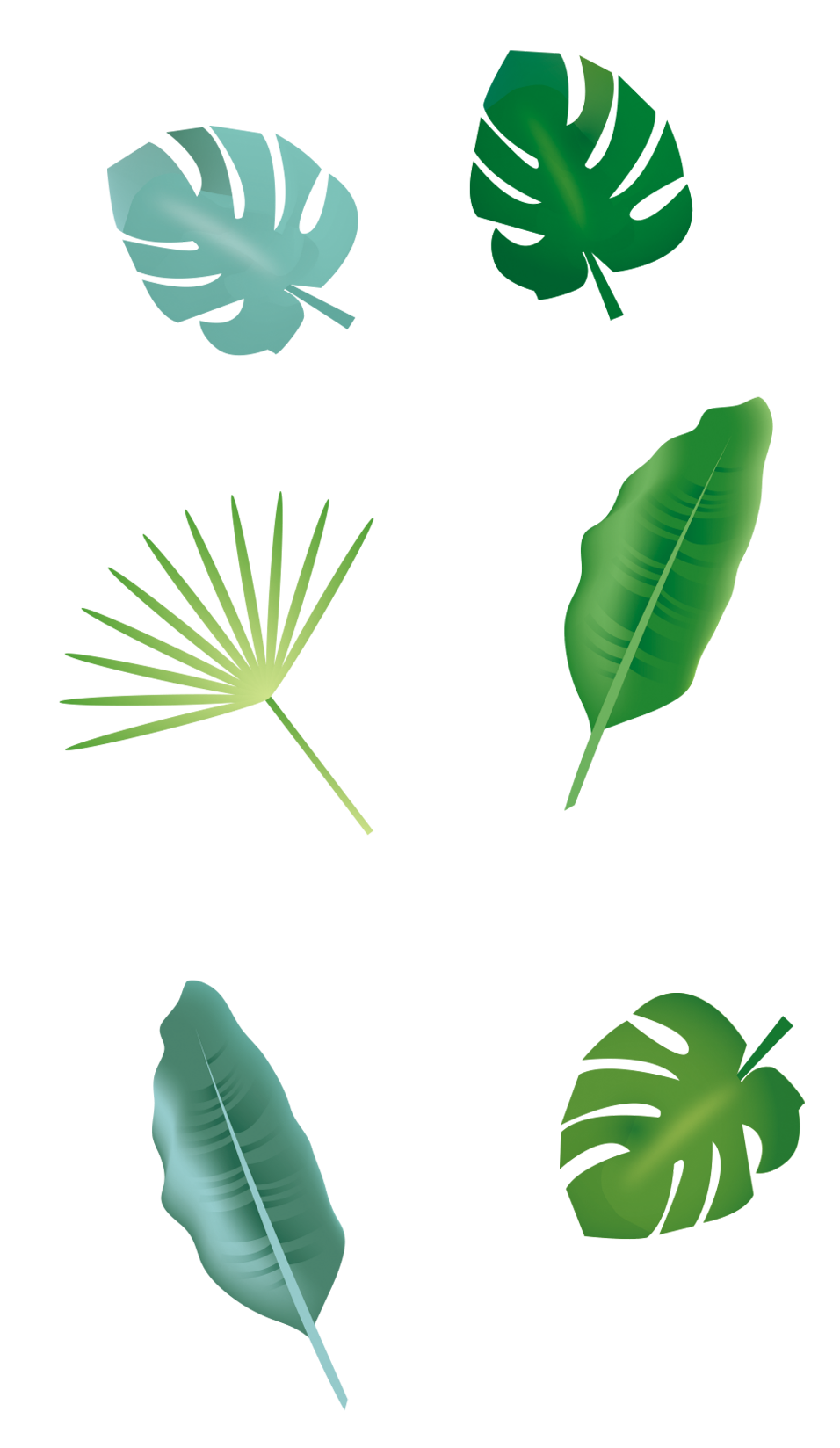 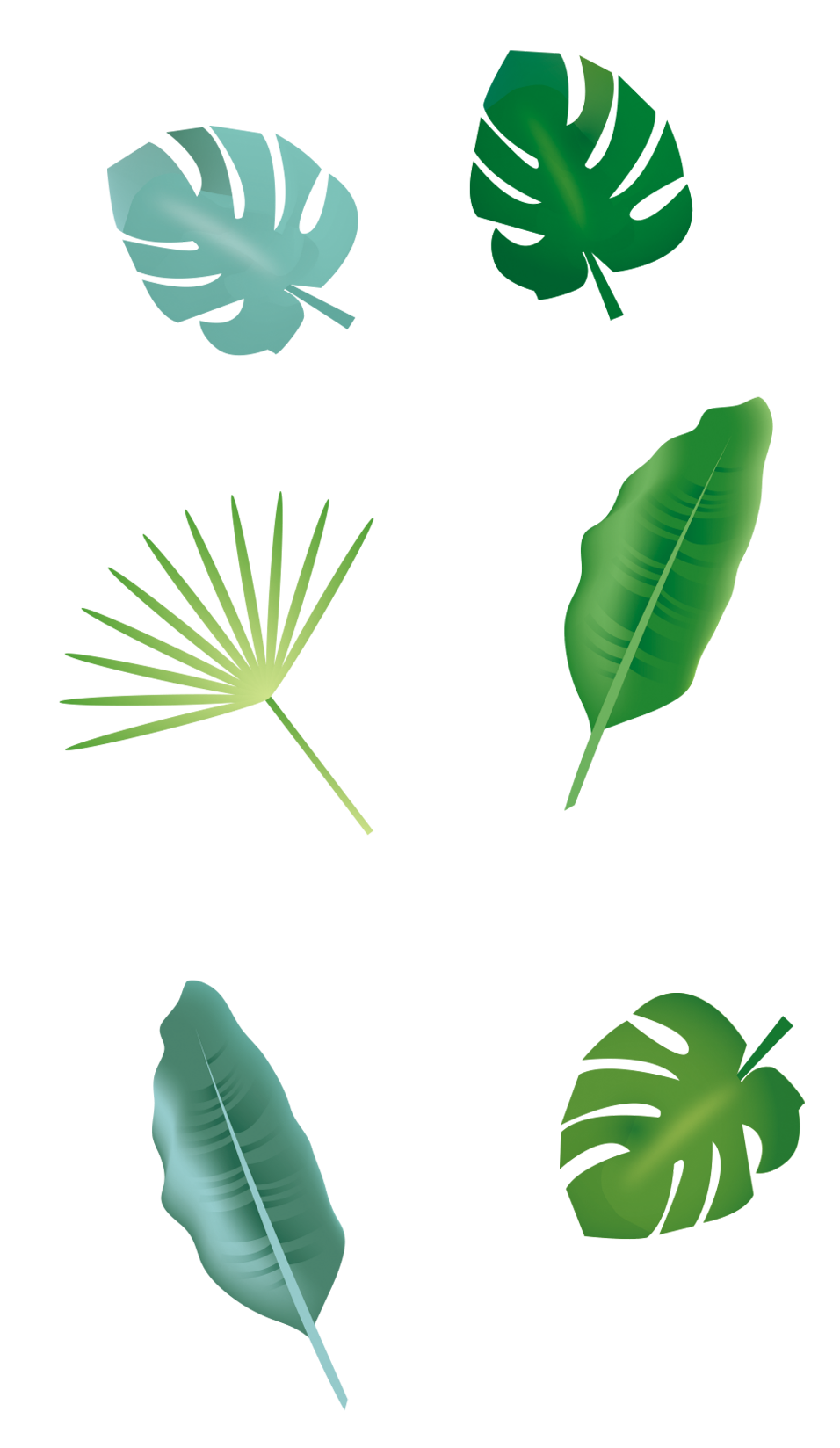 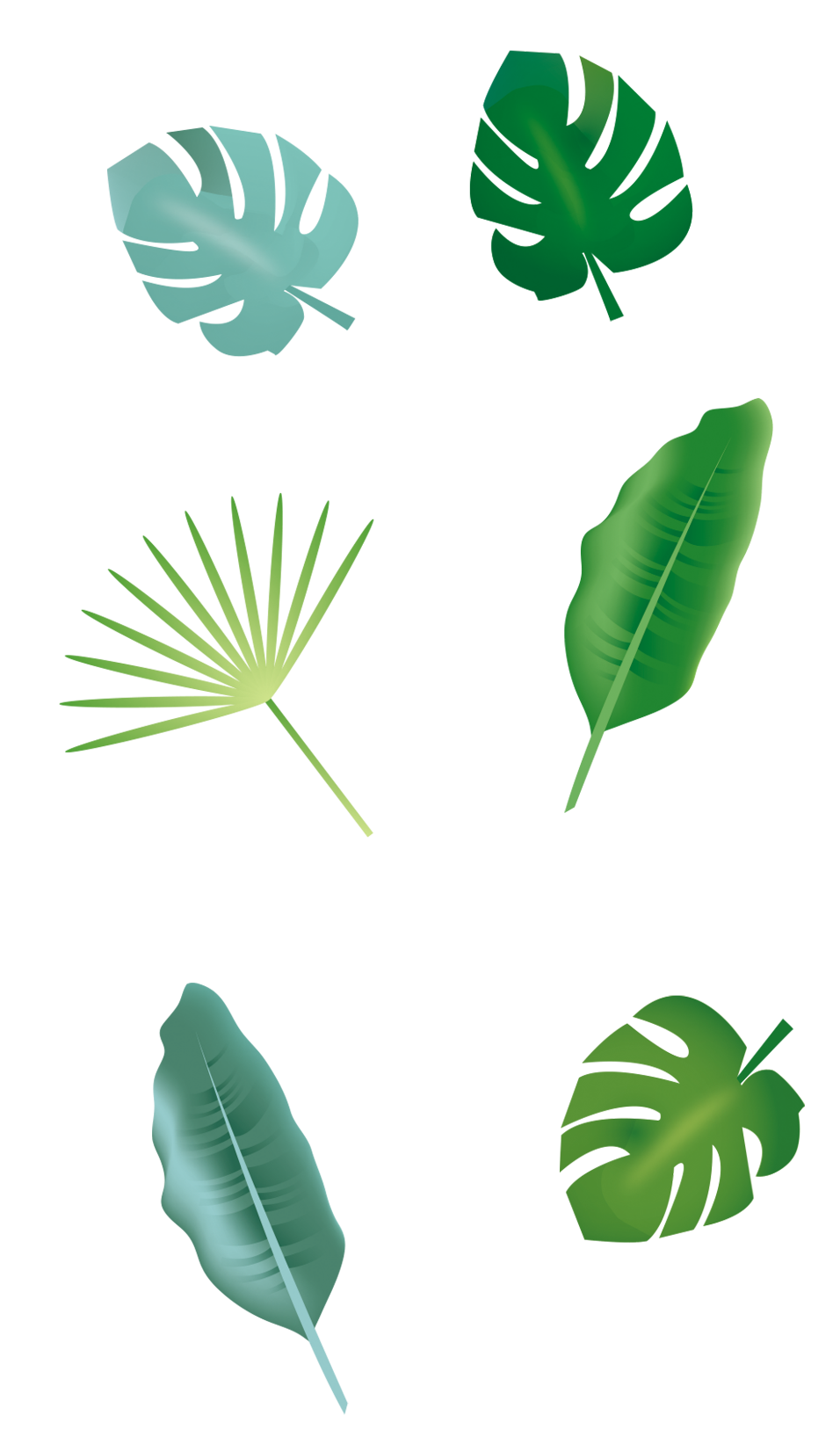